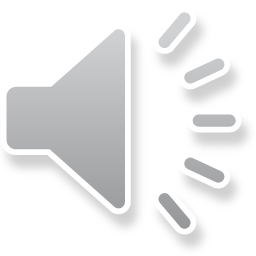 125 Jahre gemischter Chor der efG. Rehe
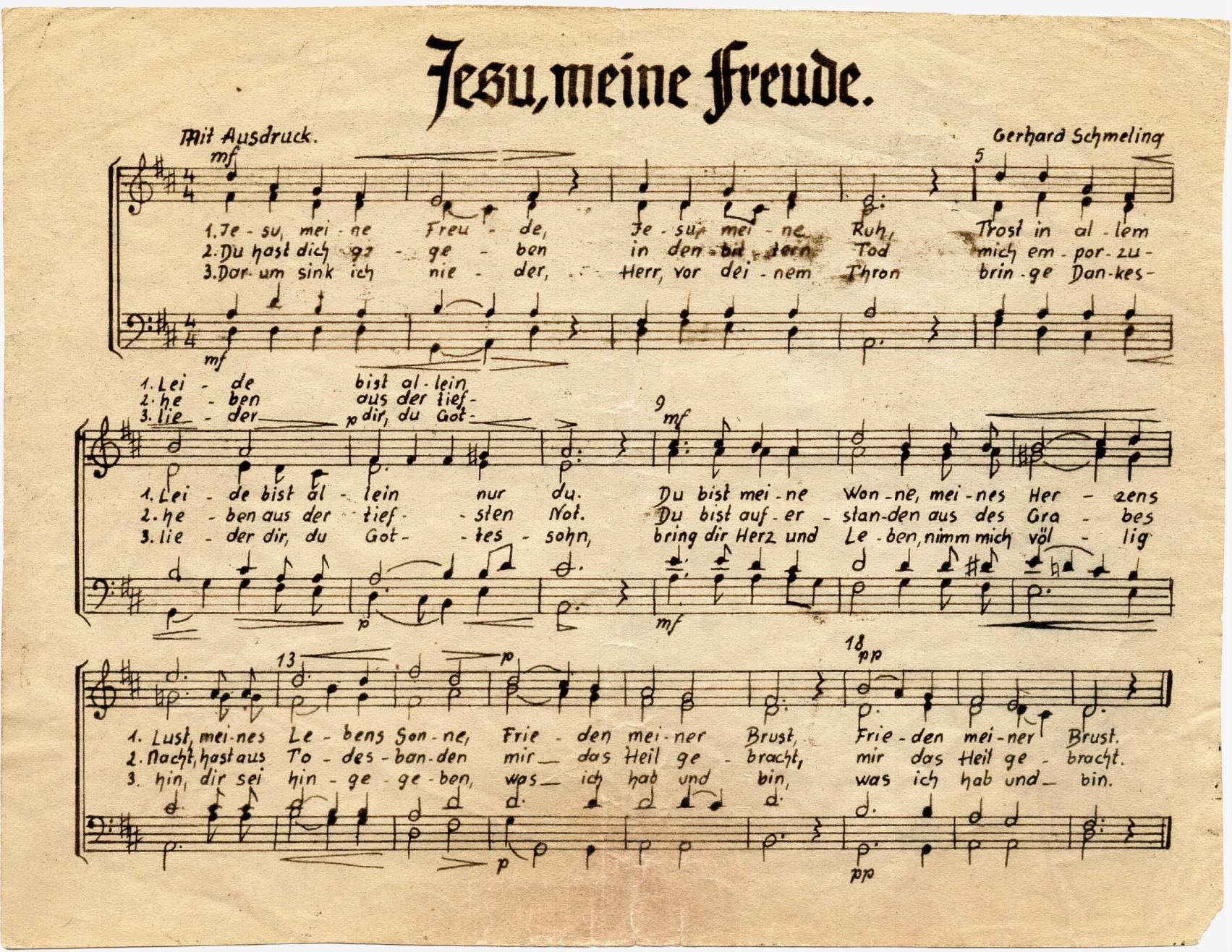 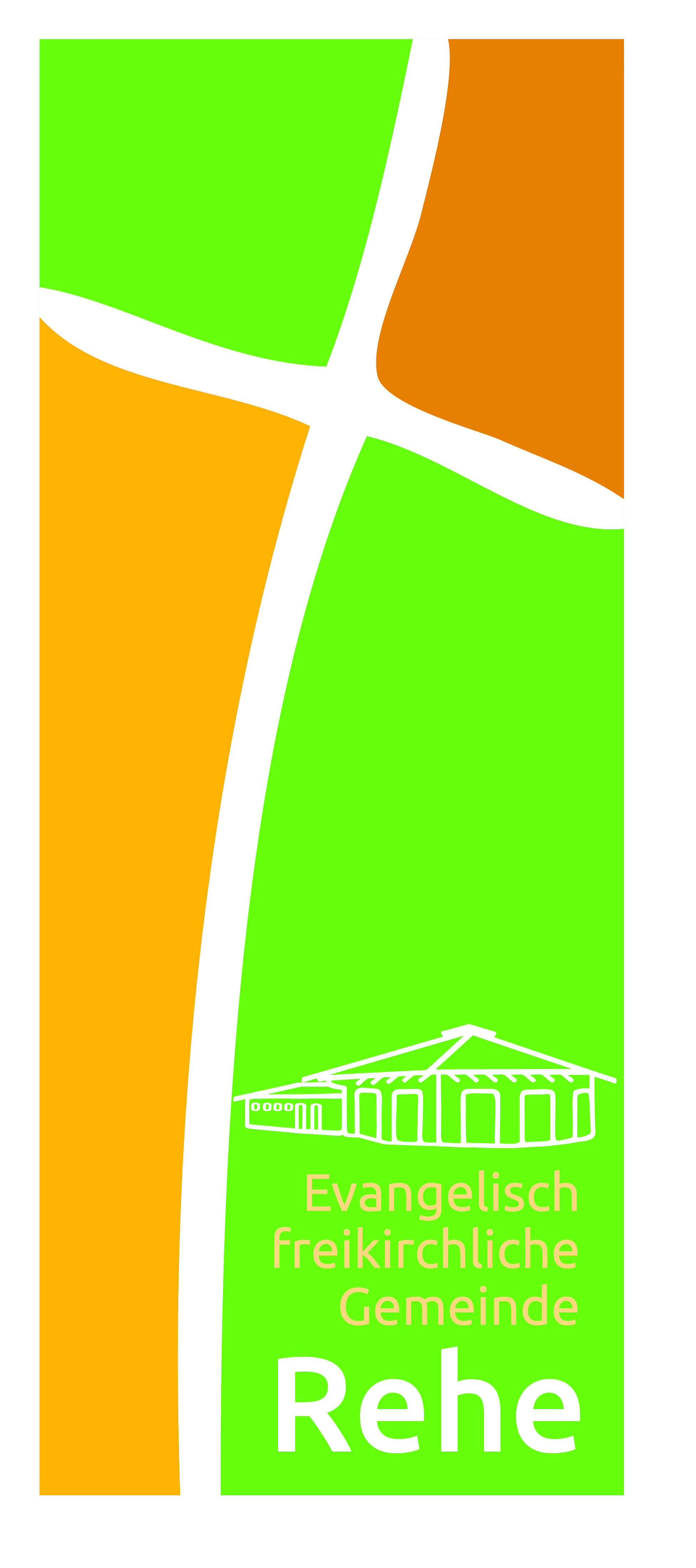 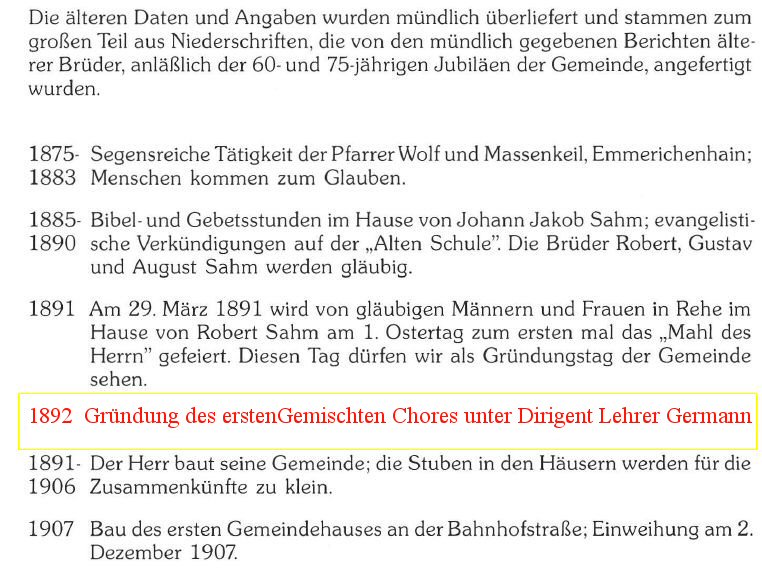 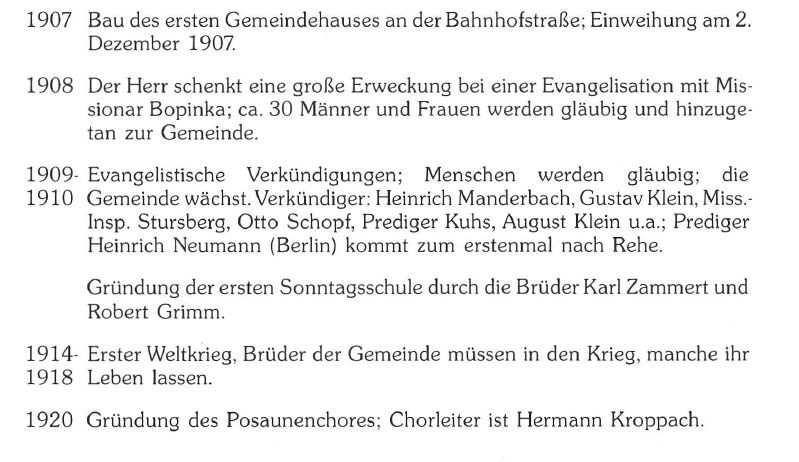 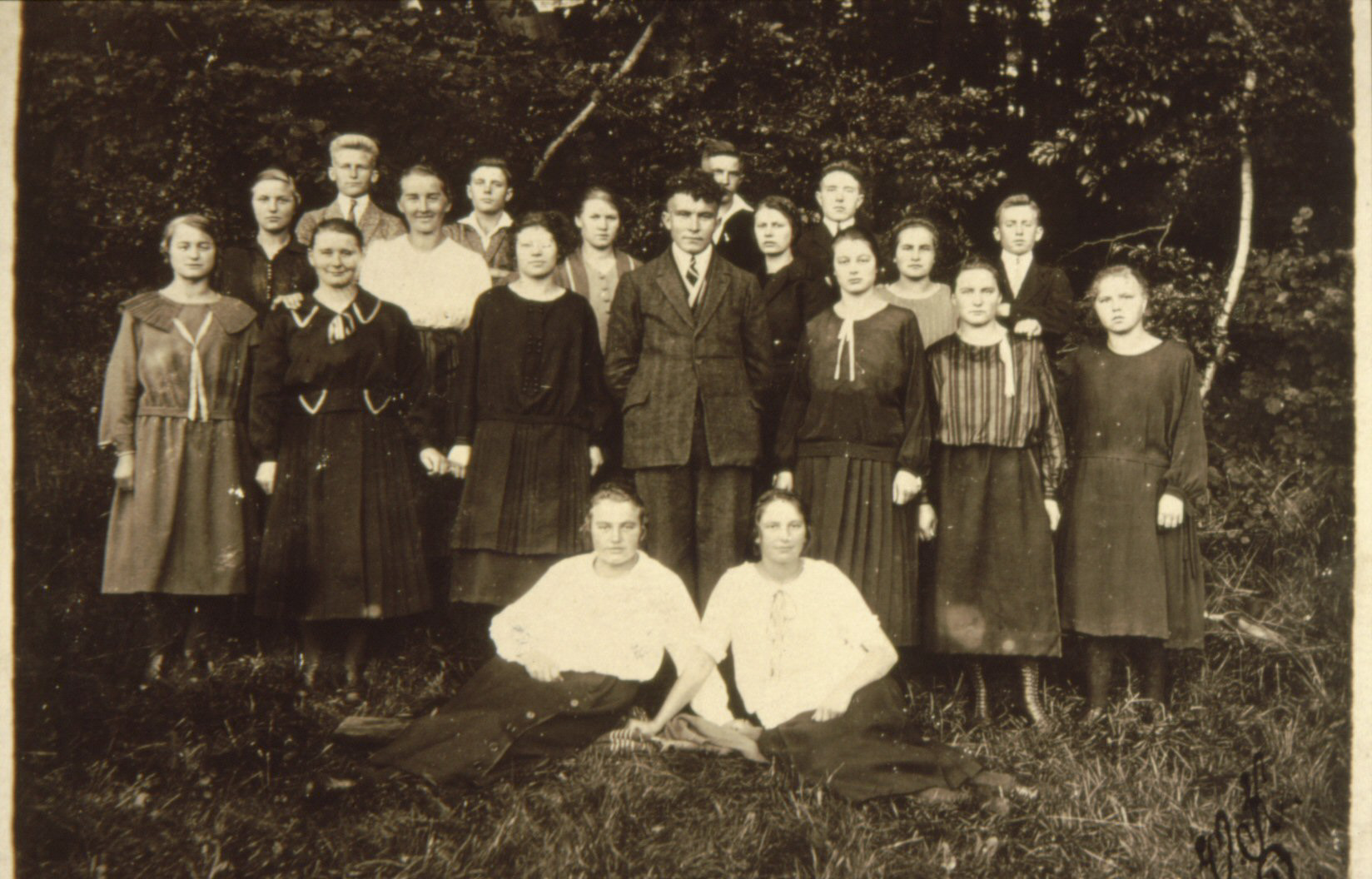 Gemischter Chor ca 1925 Chorleiter Hermann Kroppach
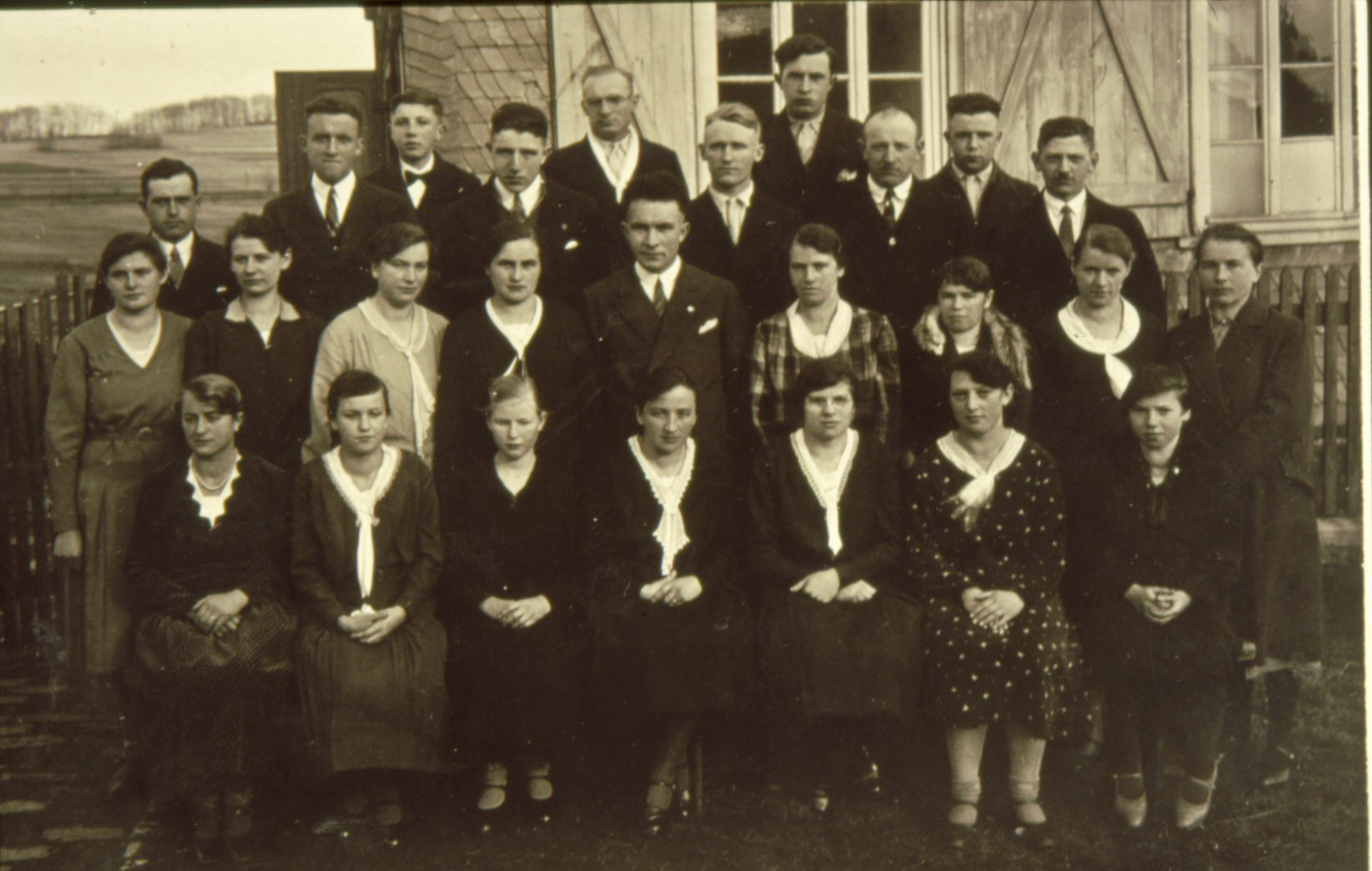 Vor dem alten Versammlungshaus in der Bahnhofstrasse um 1934
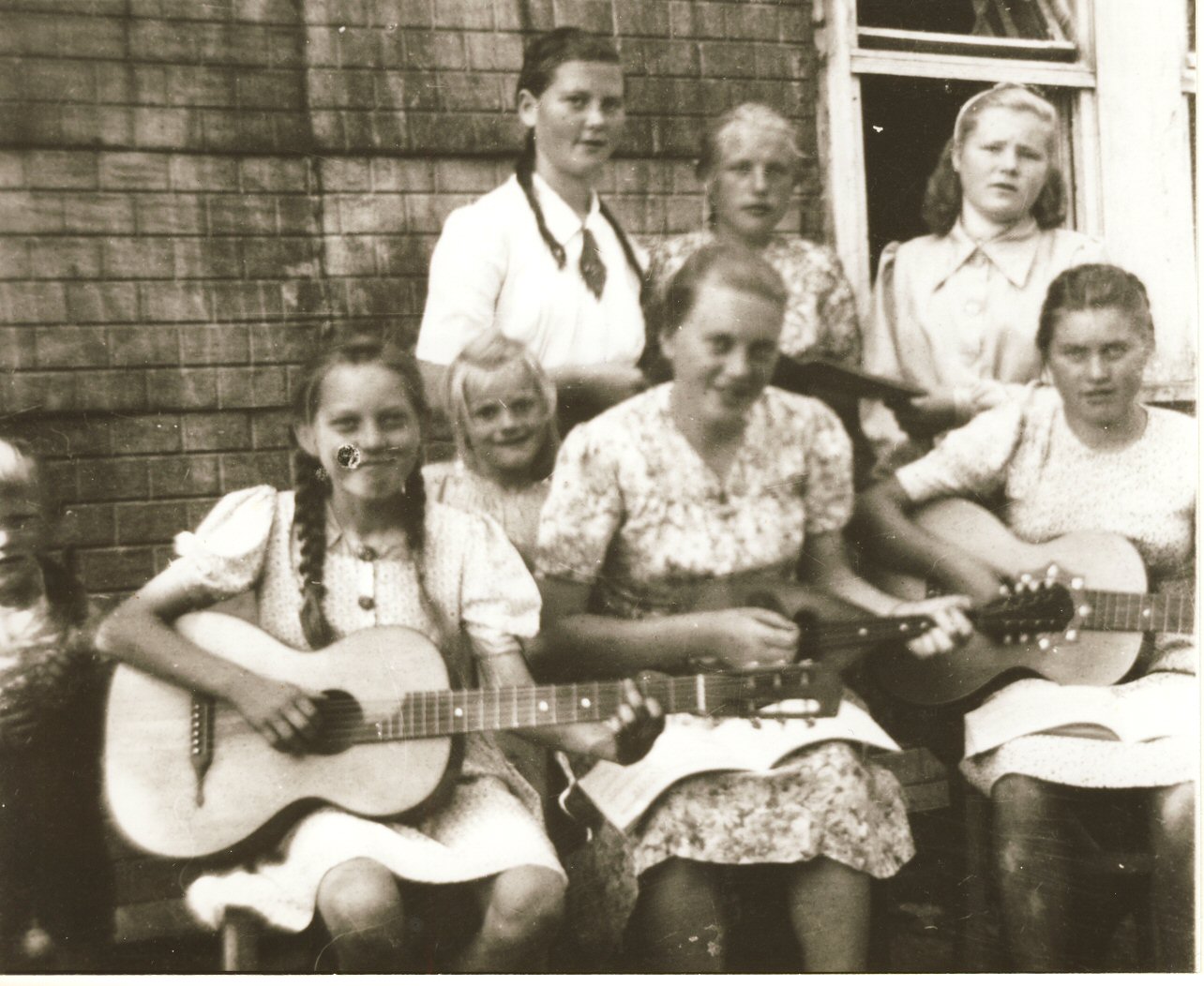 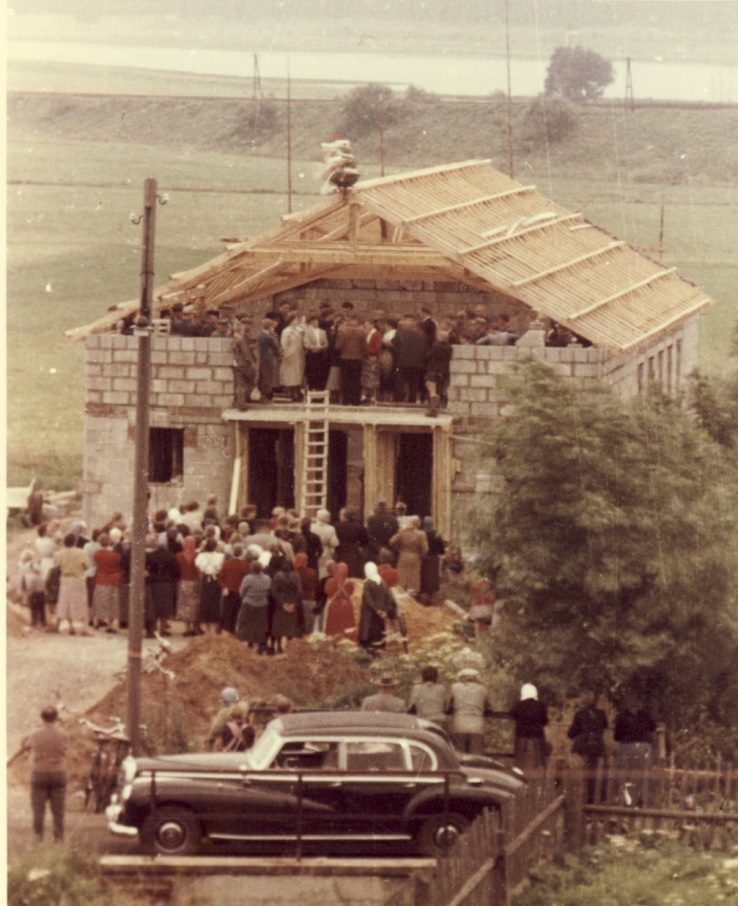 Richtfest des neuen Gemeindehaus in der Rathausstrasse 1956
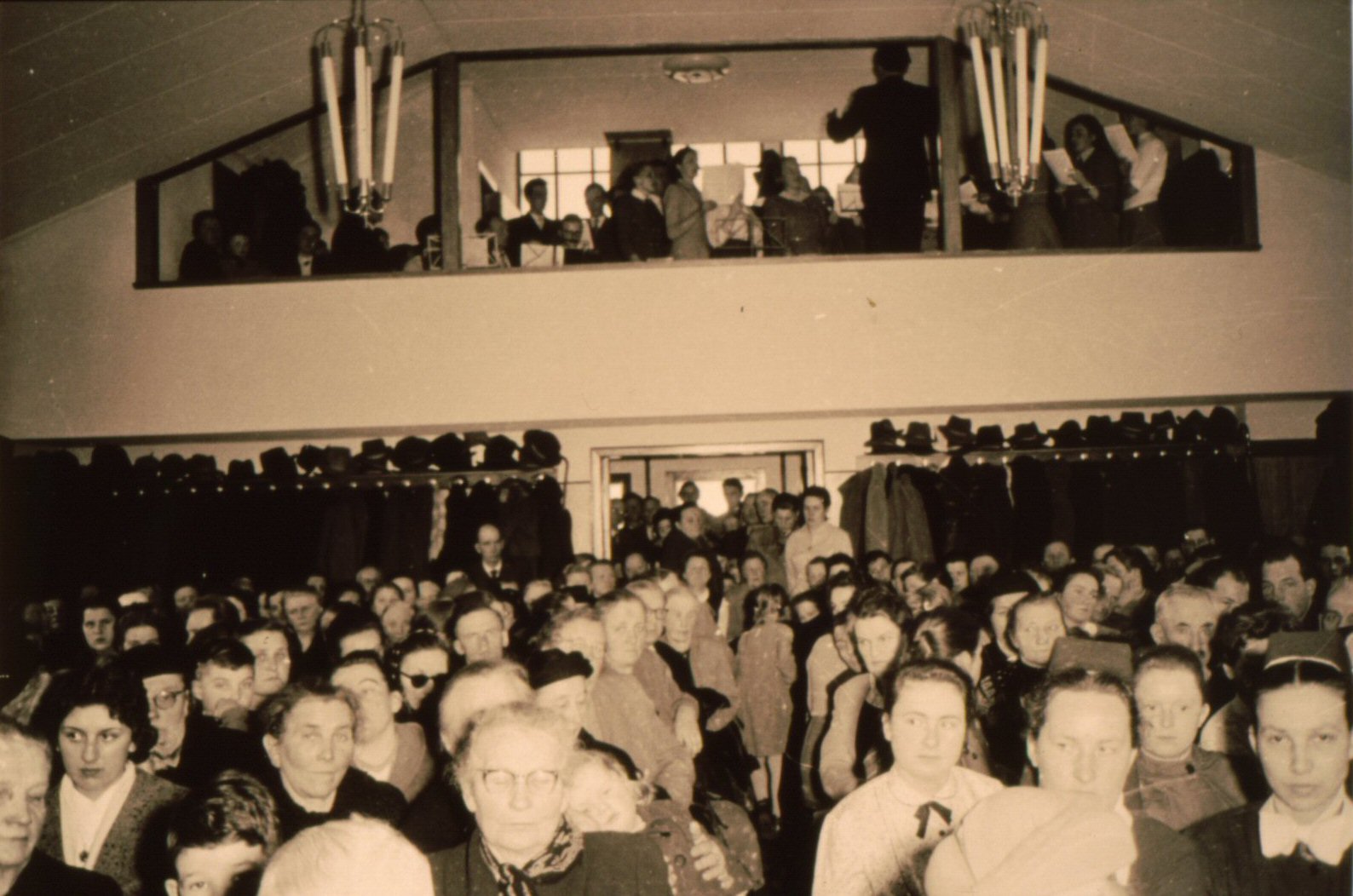 17.02.1957 Einweihungsgottesdienst
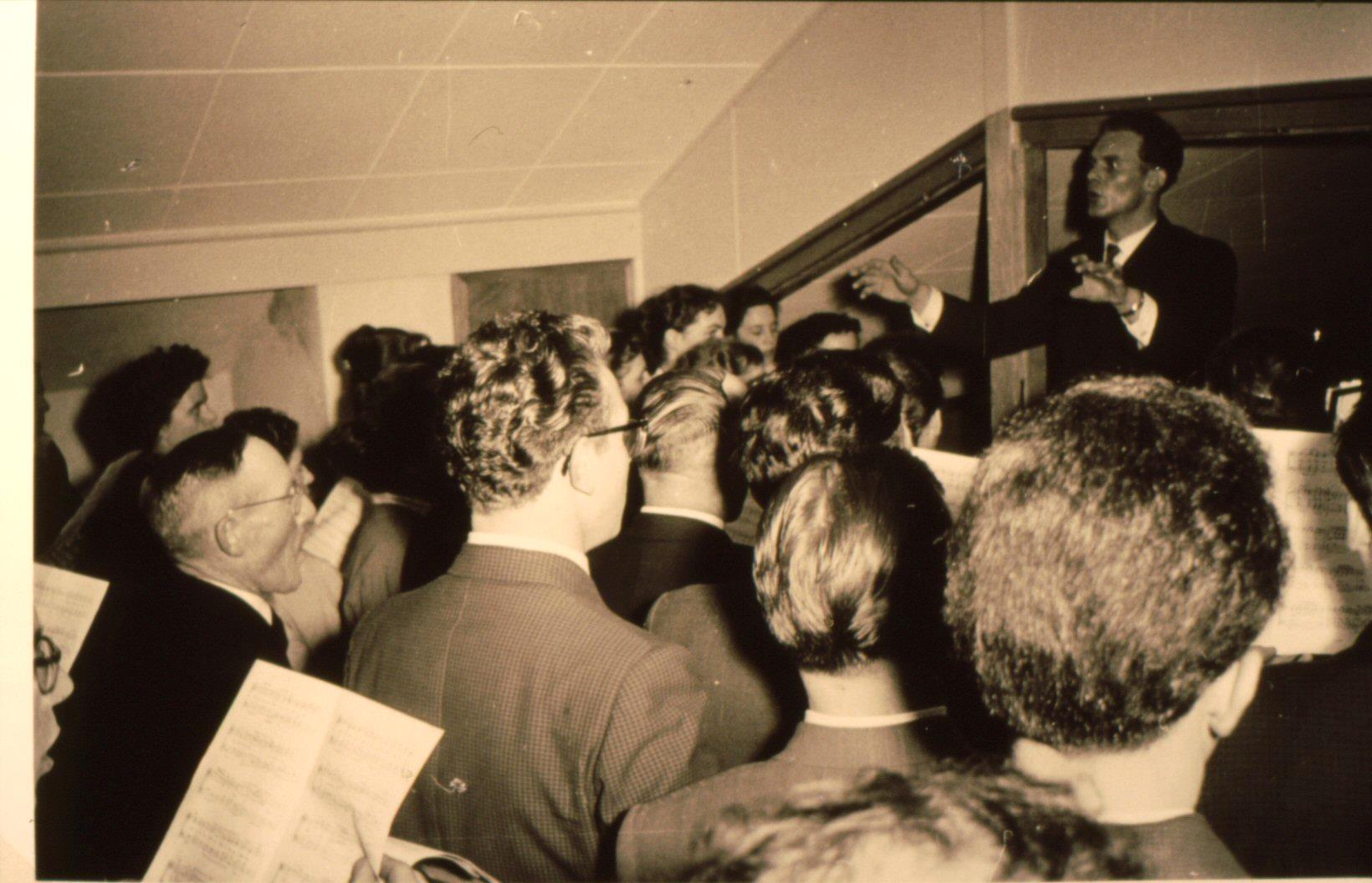 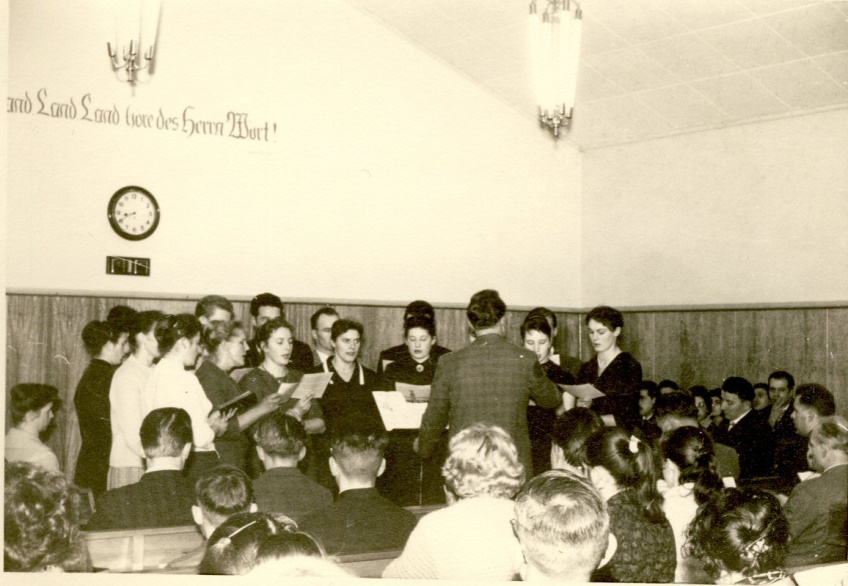 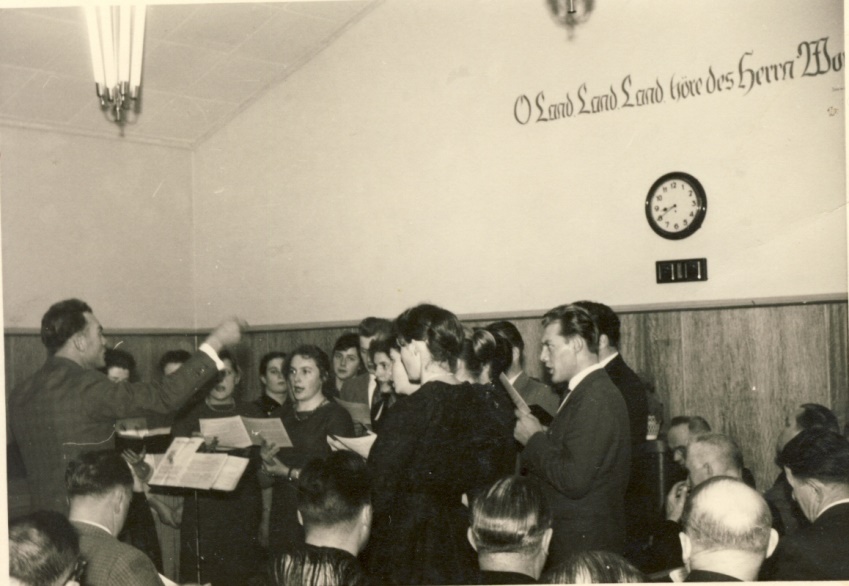 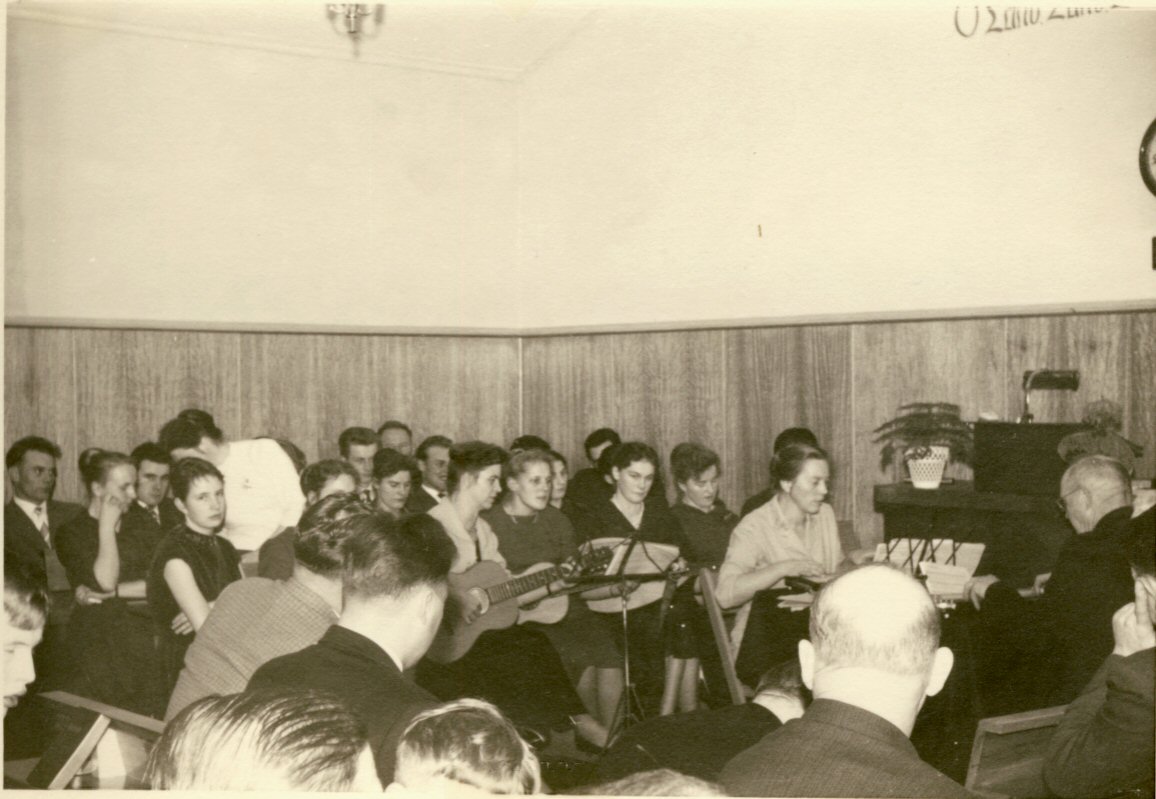 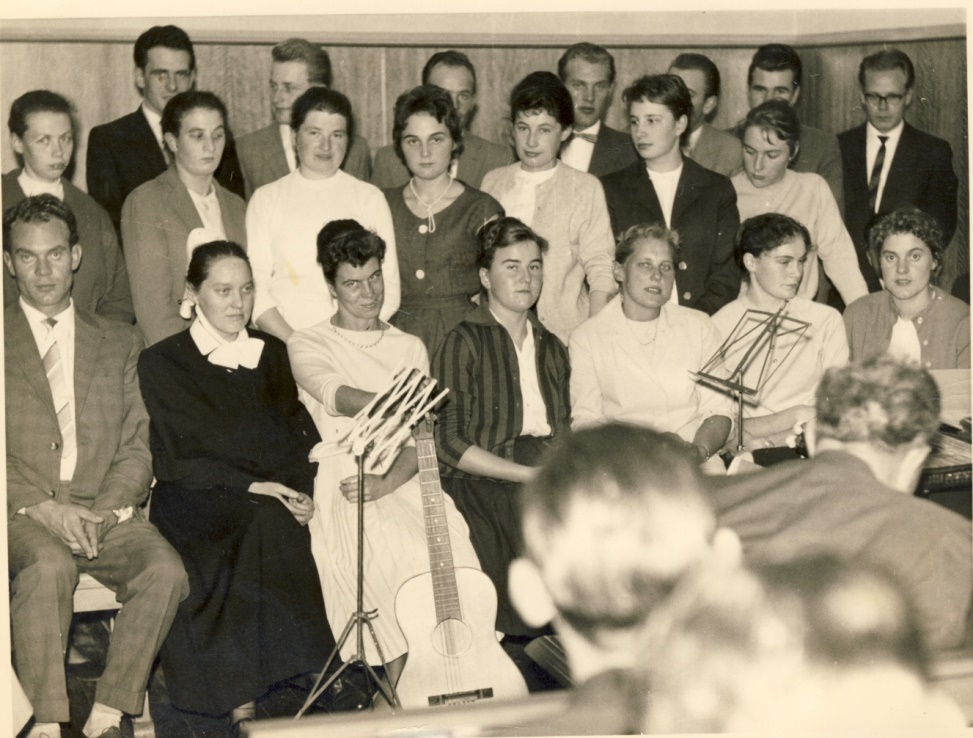 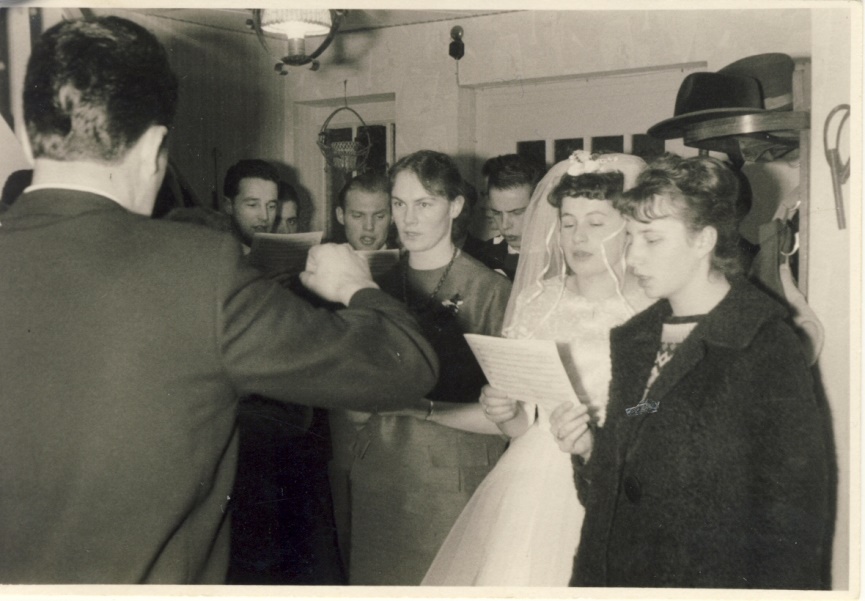 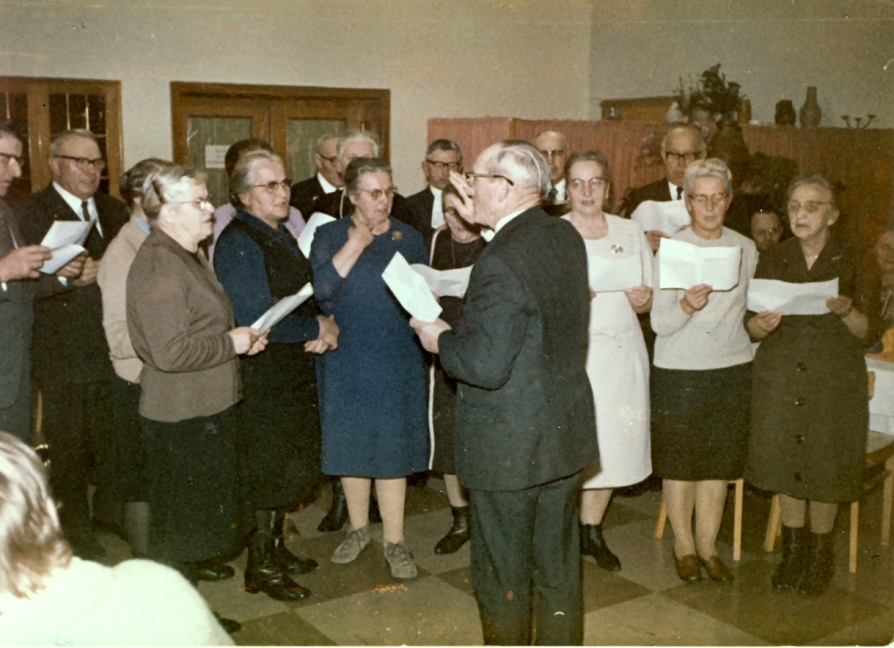 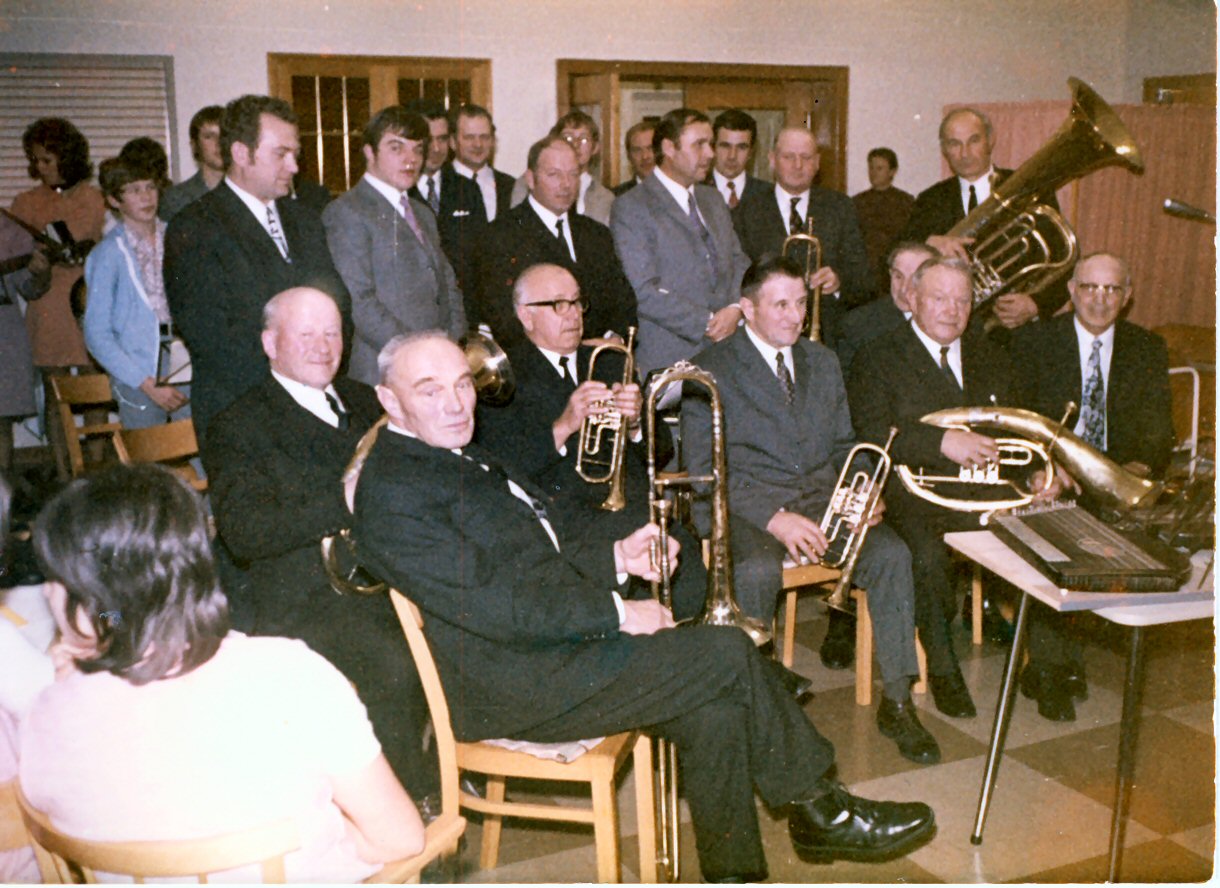 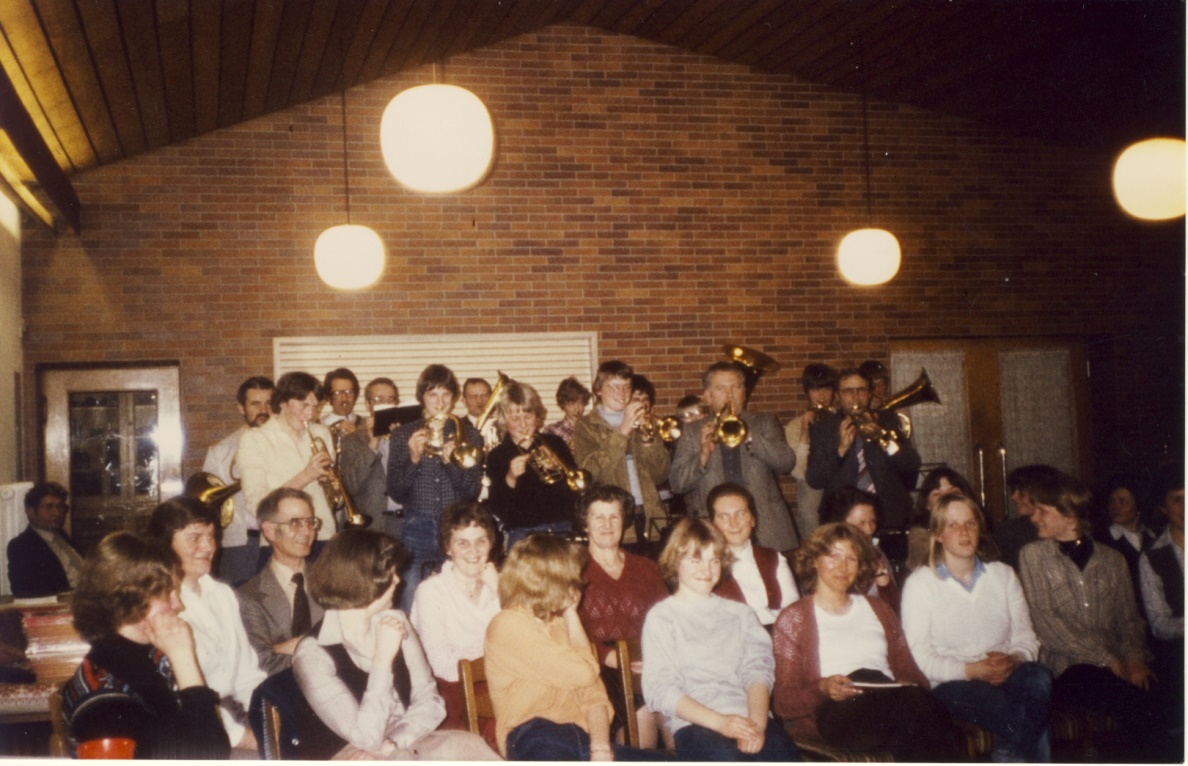 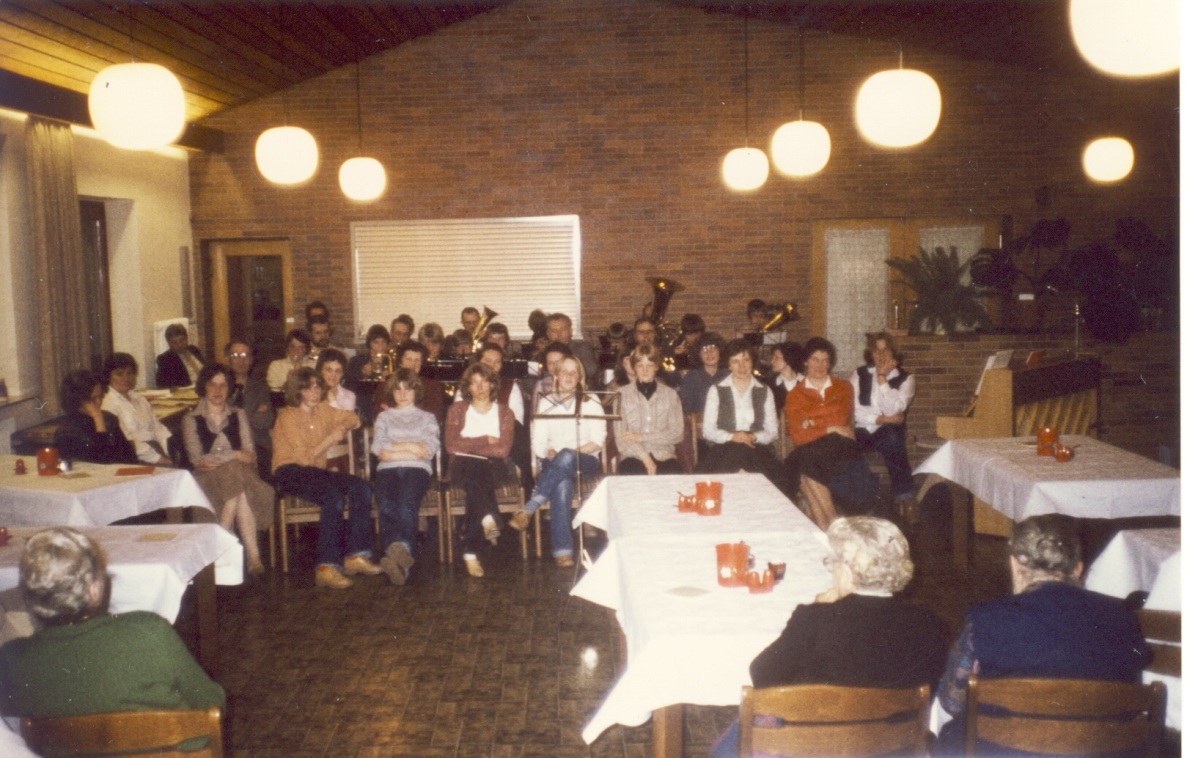 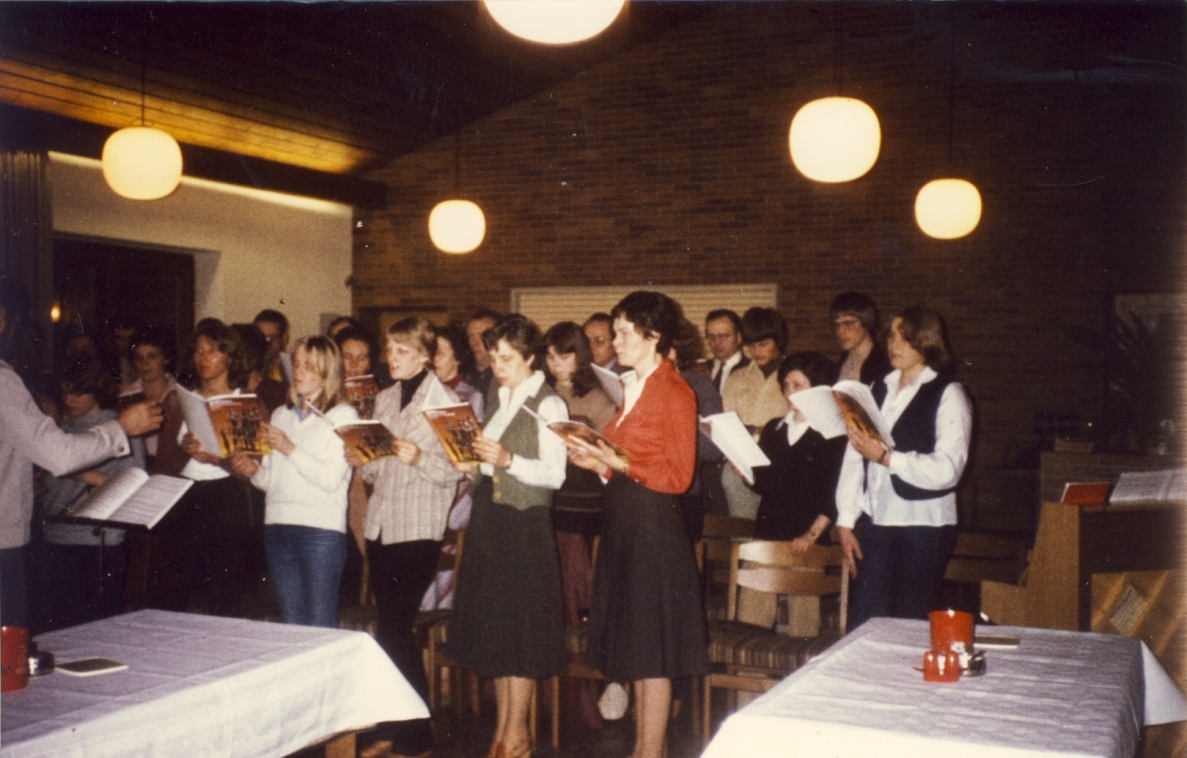 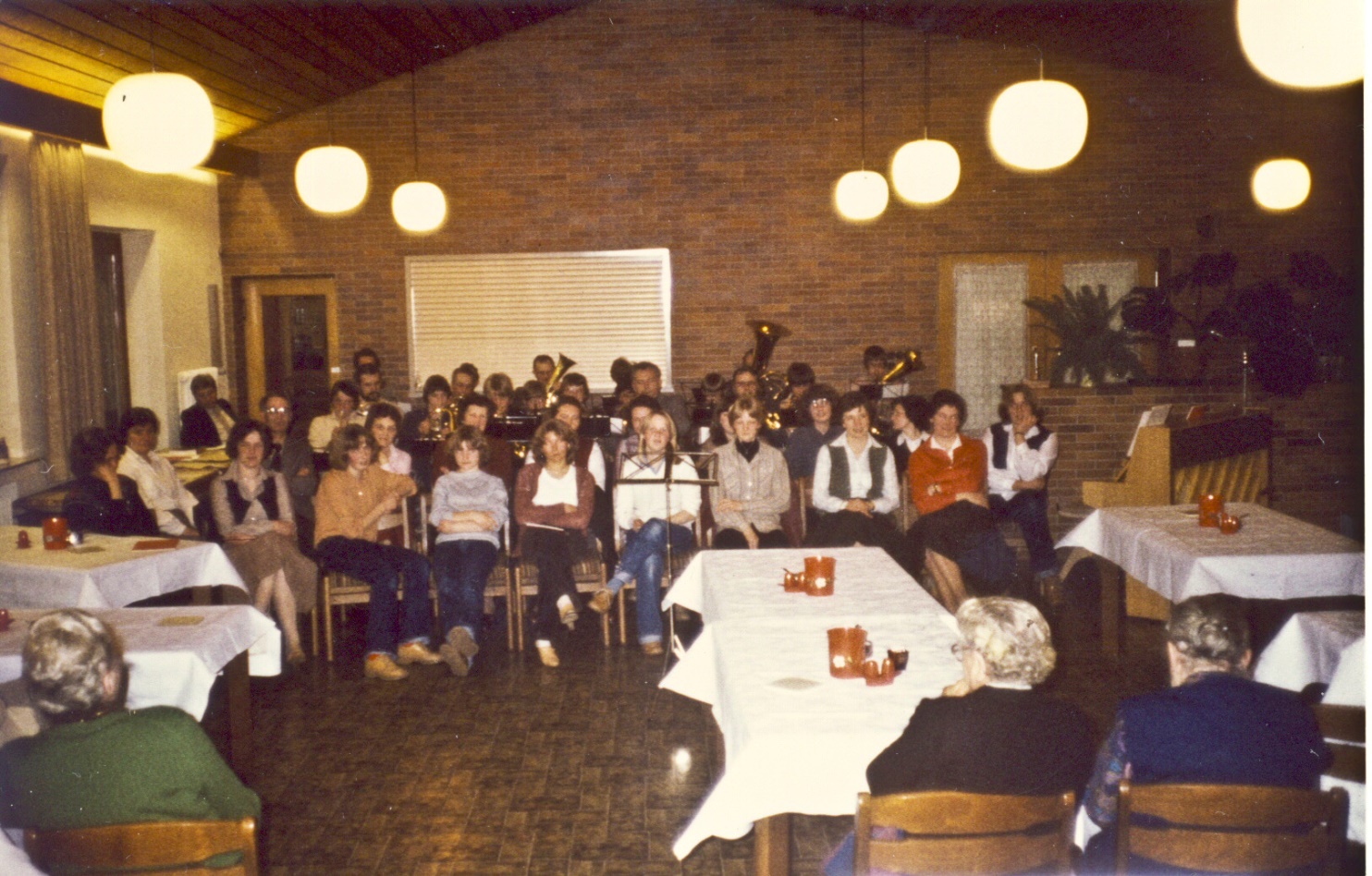 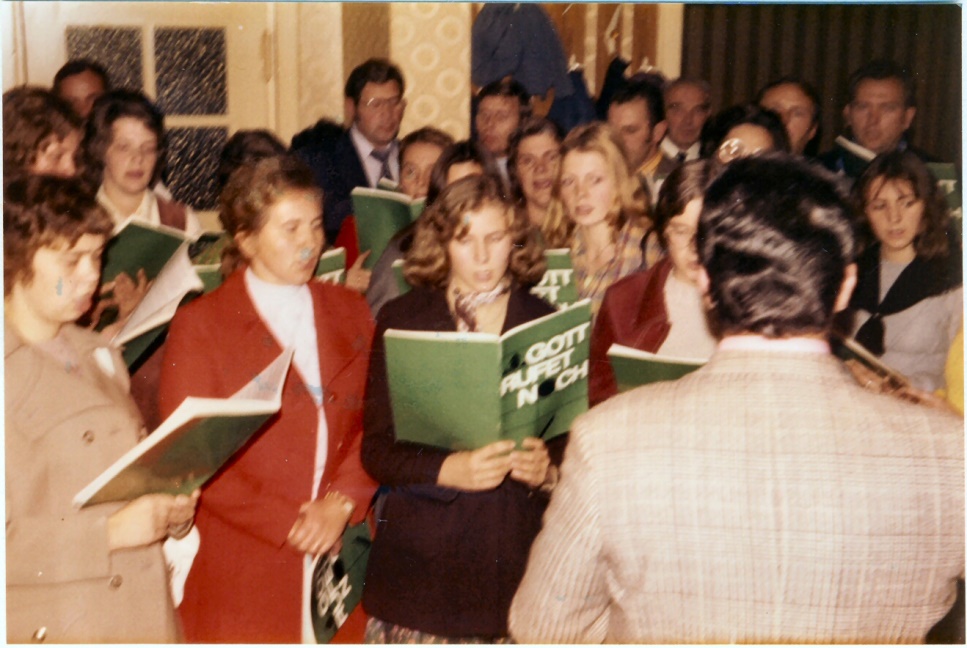 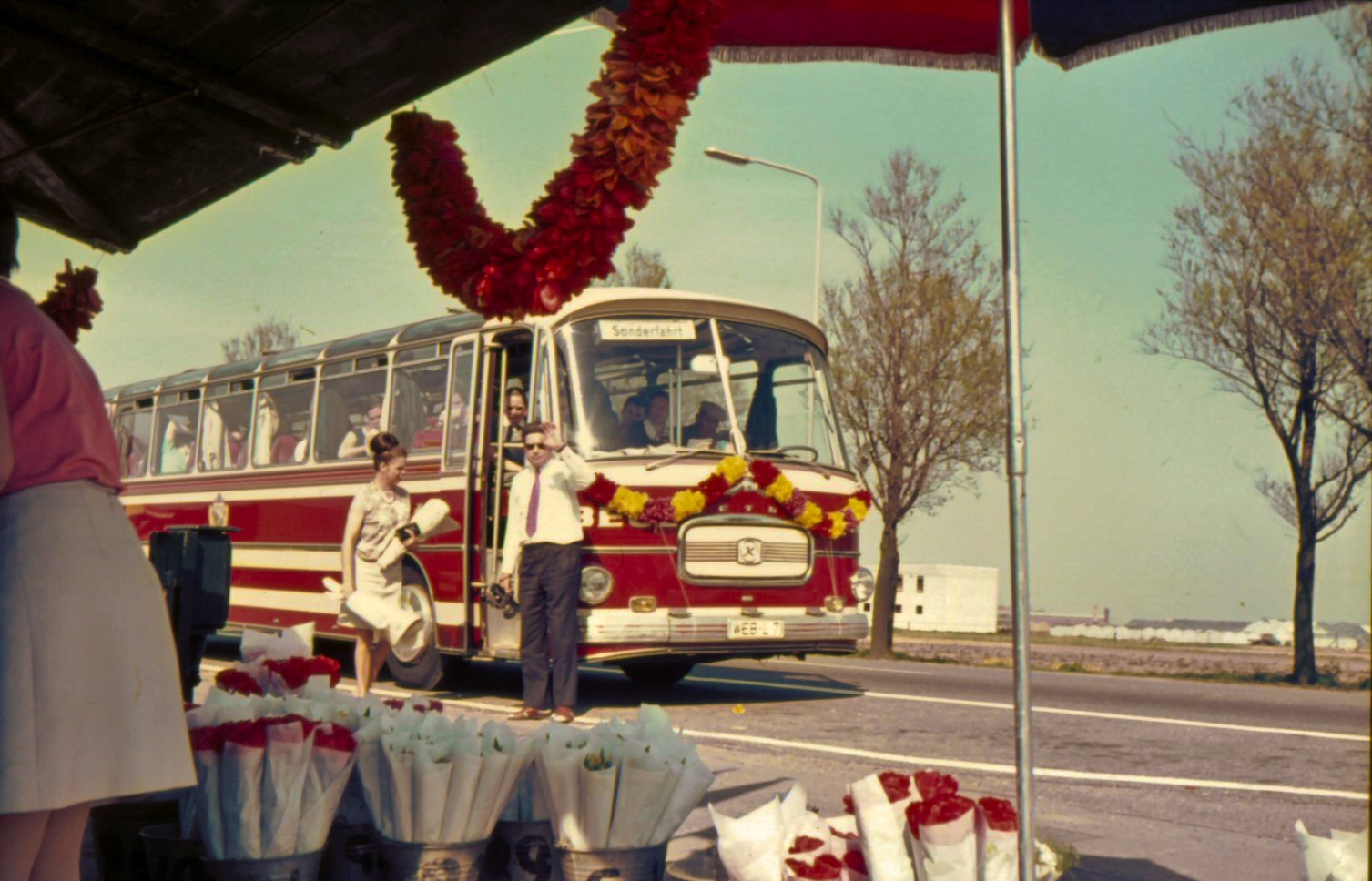 Holland ca. 1971
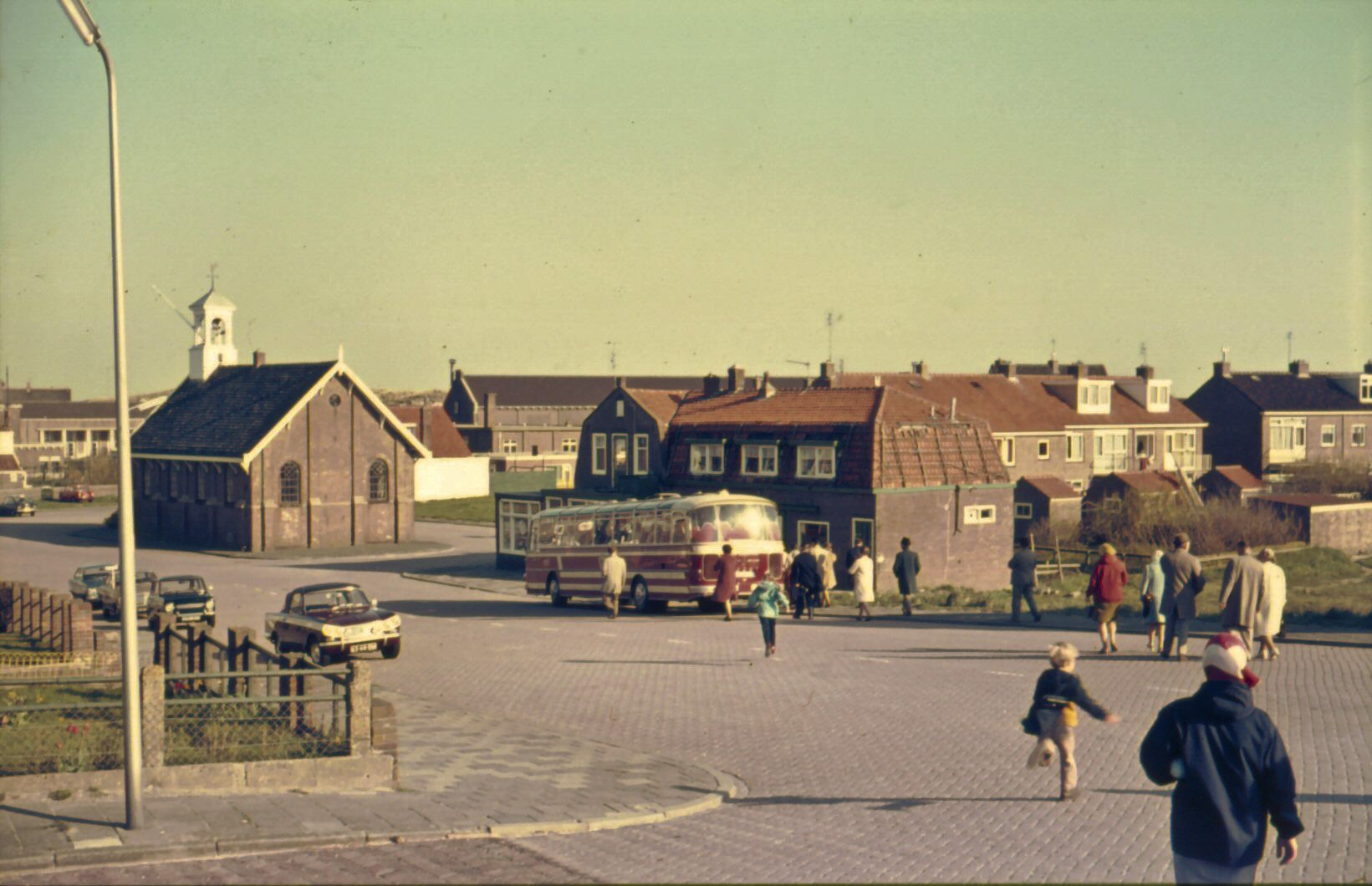 Holland, Den Helder ca. 1971
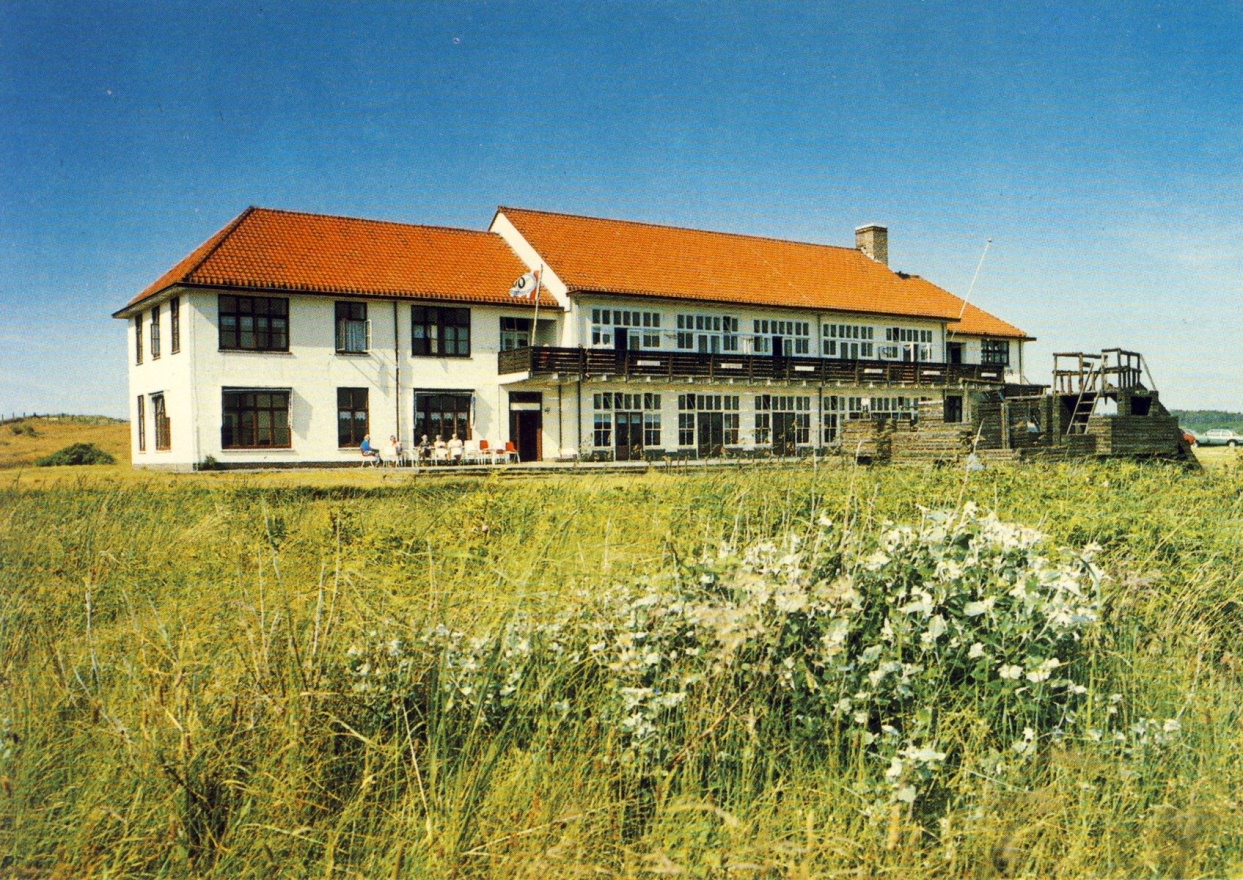 Holland ca. 1984
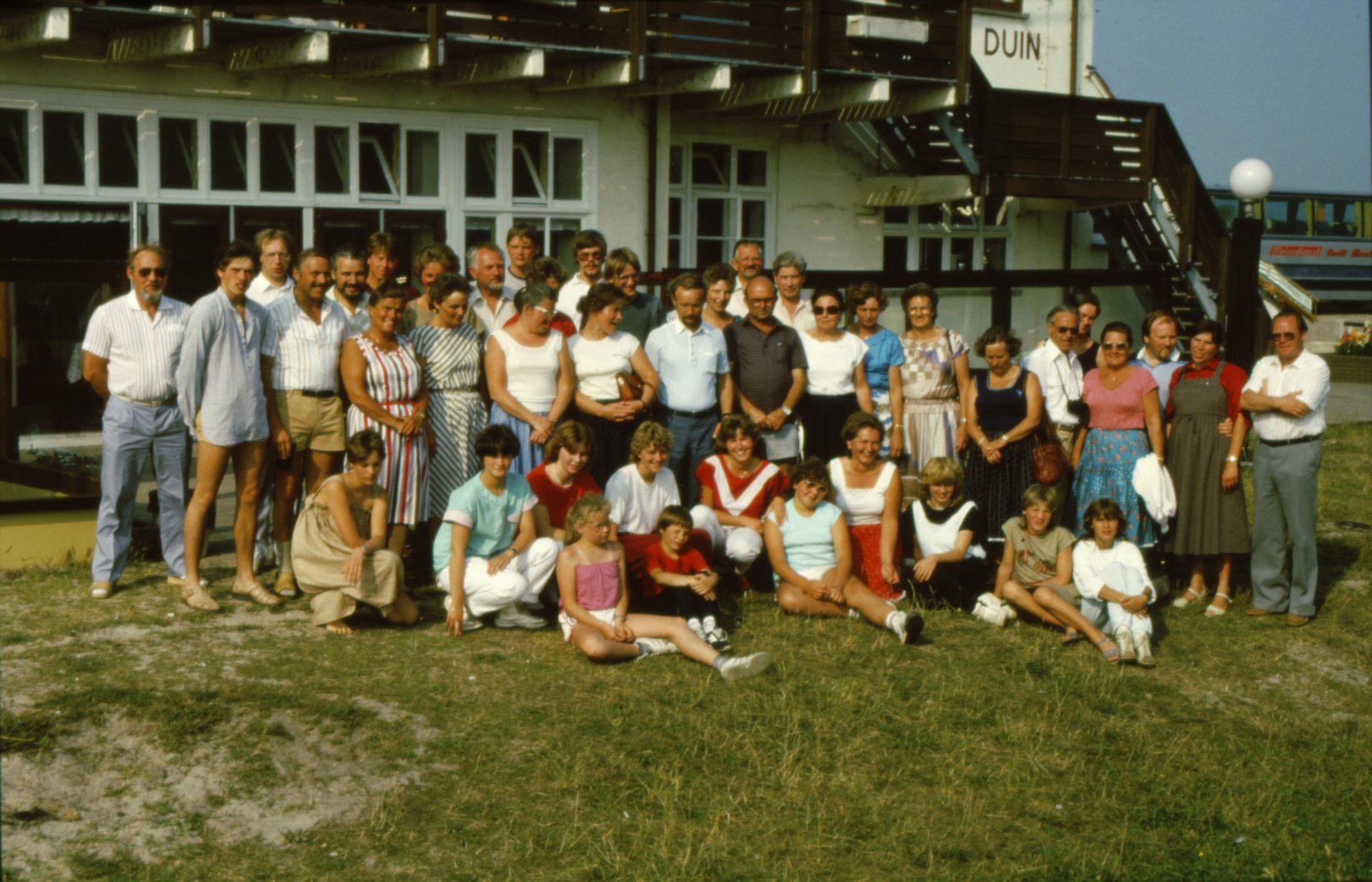 Holland Huis ter Duin ca. 1984
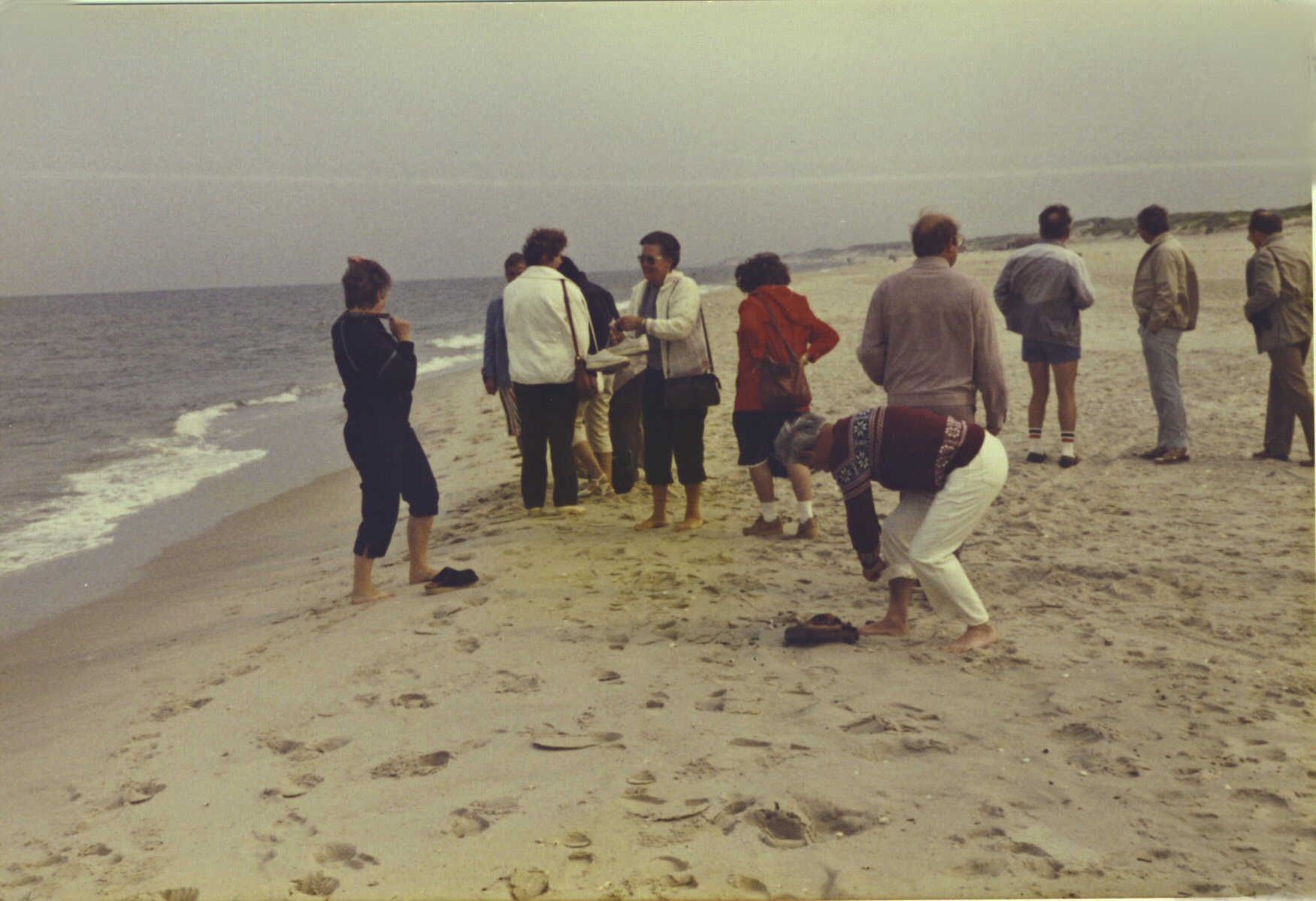 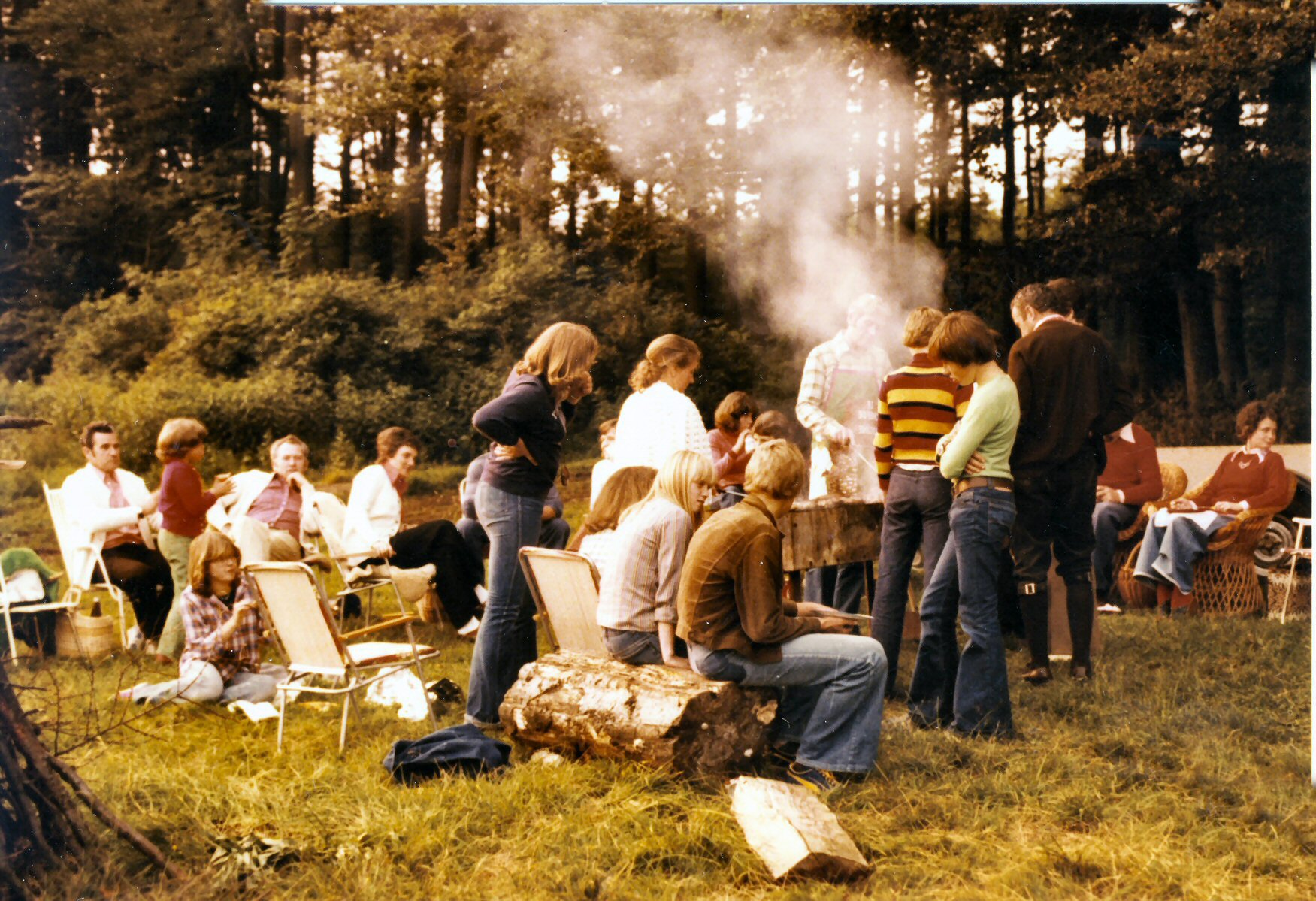 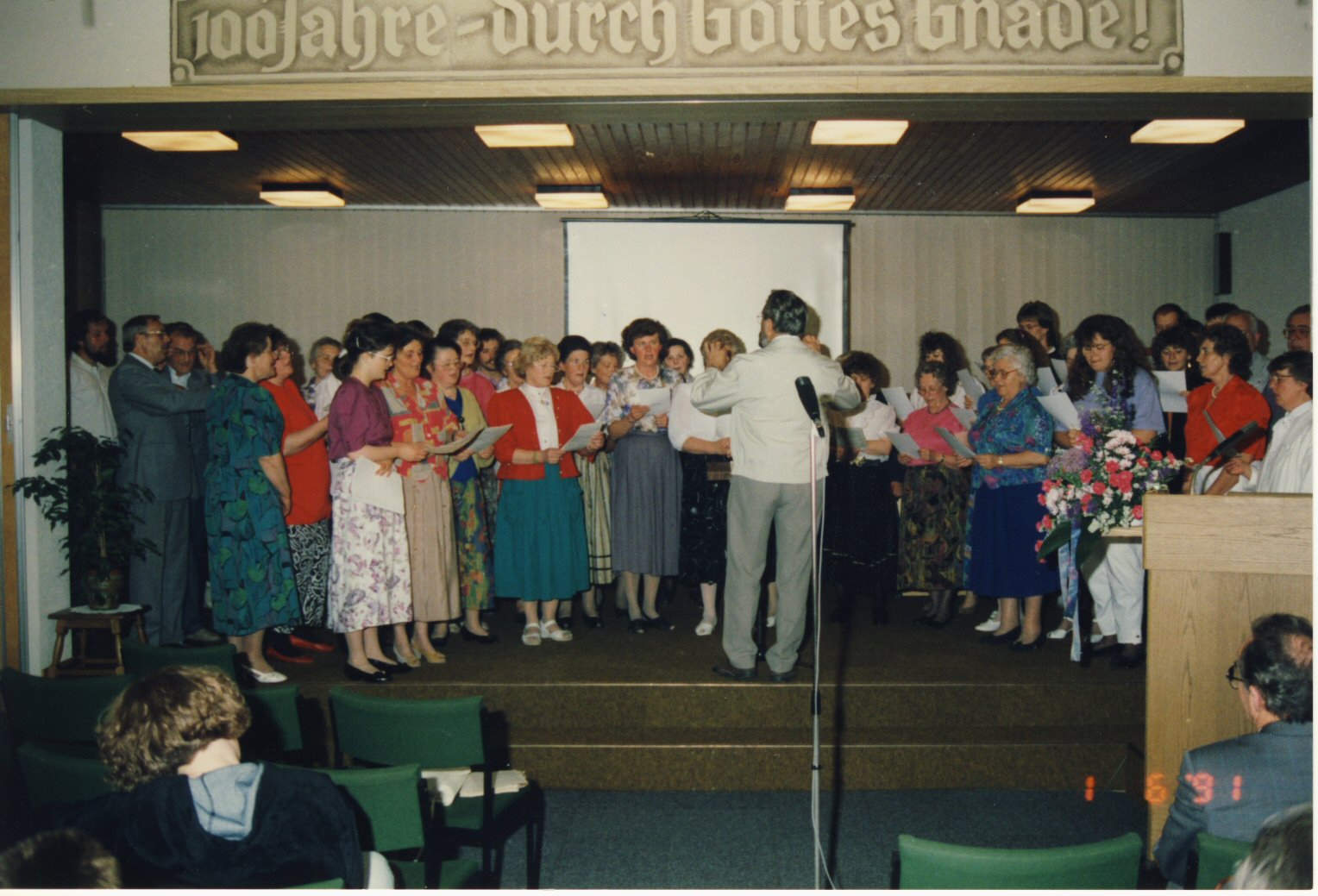 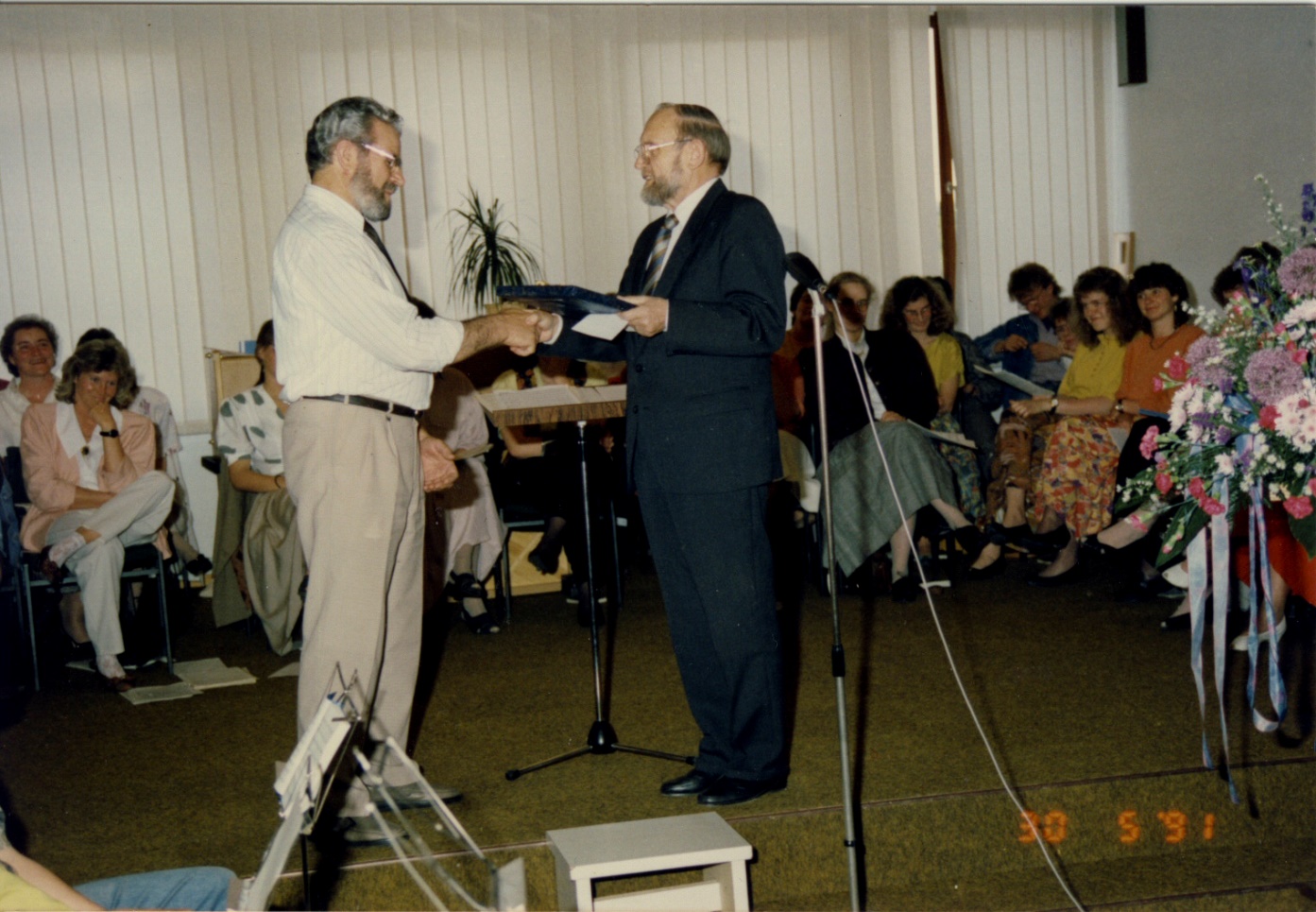 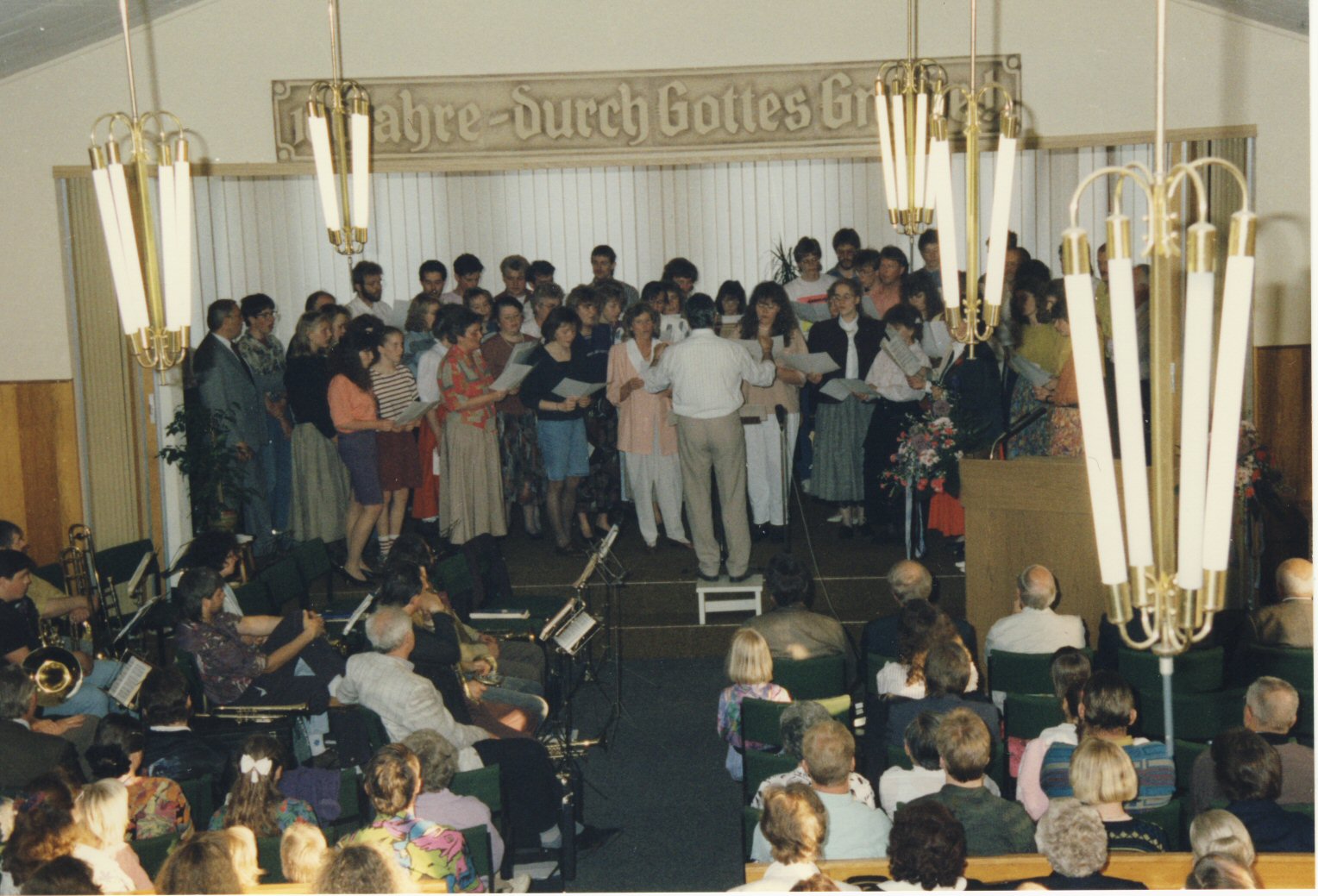 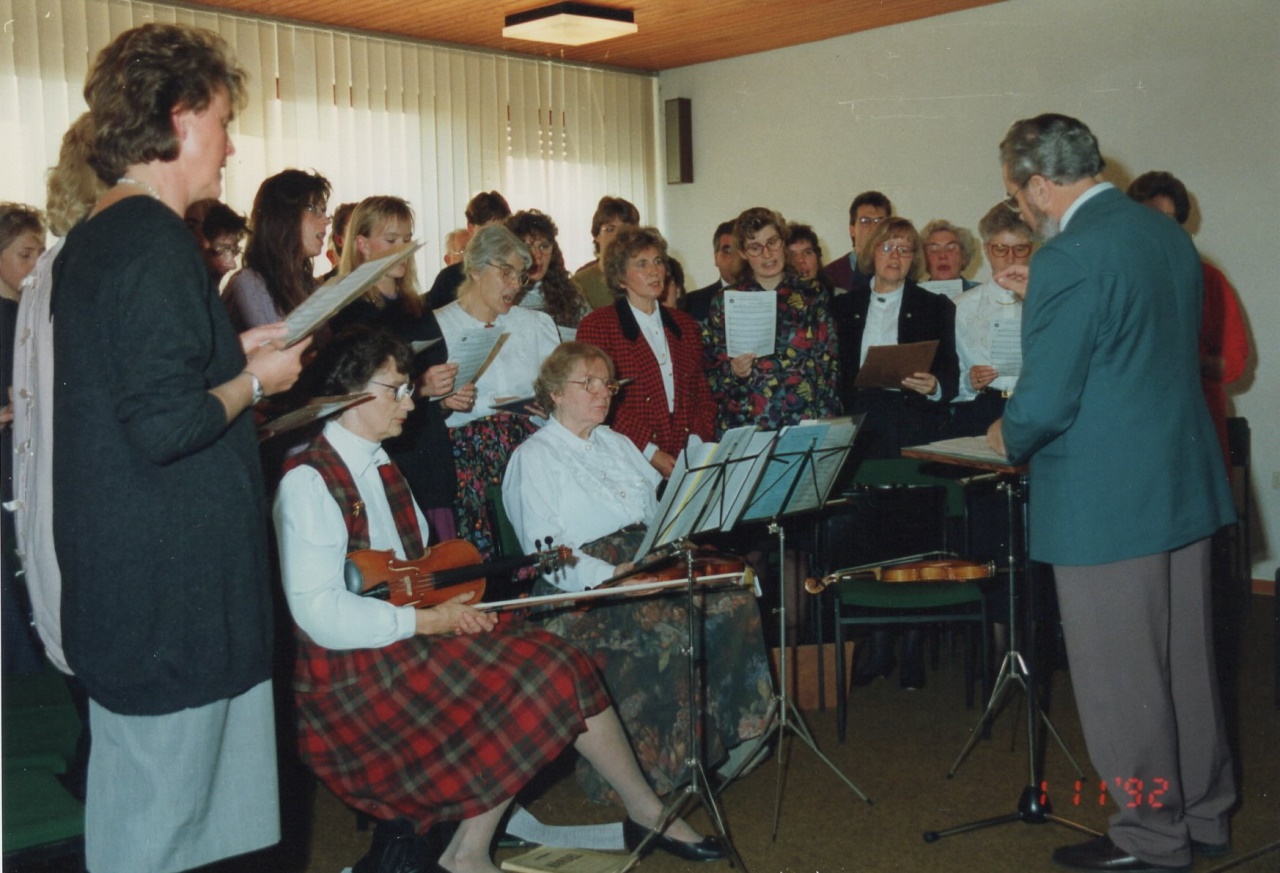 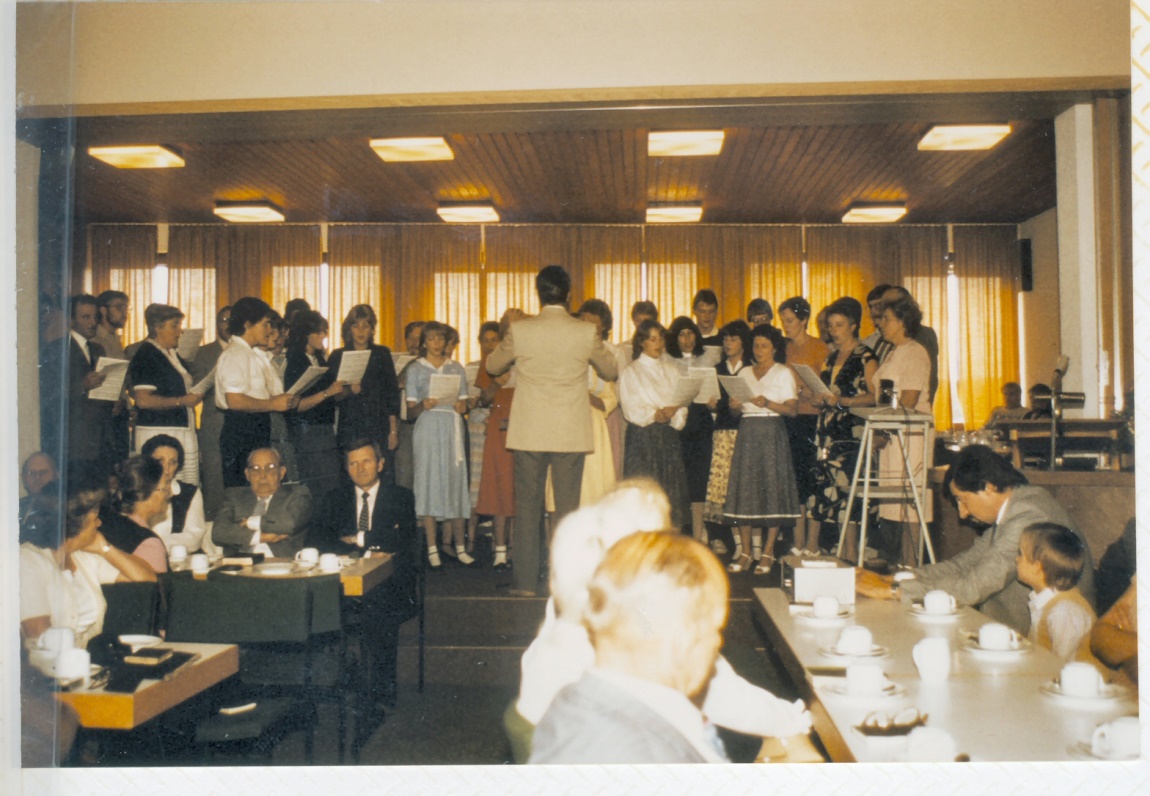 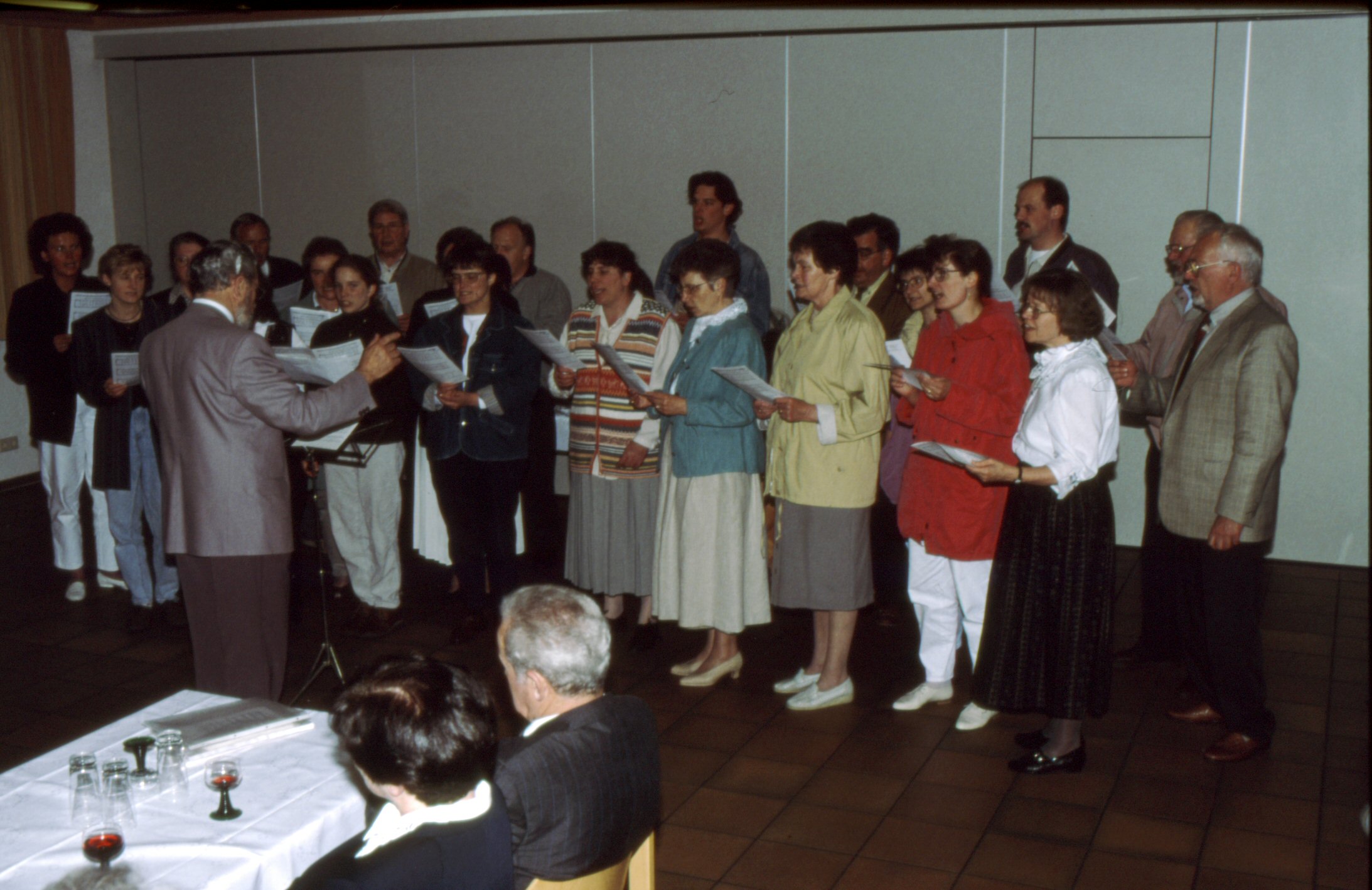 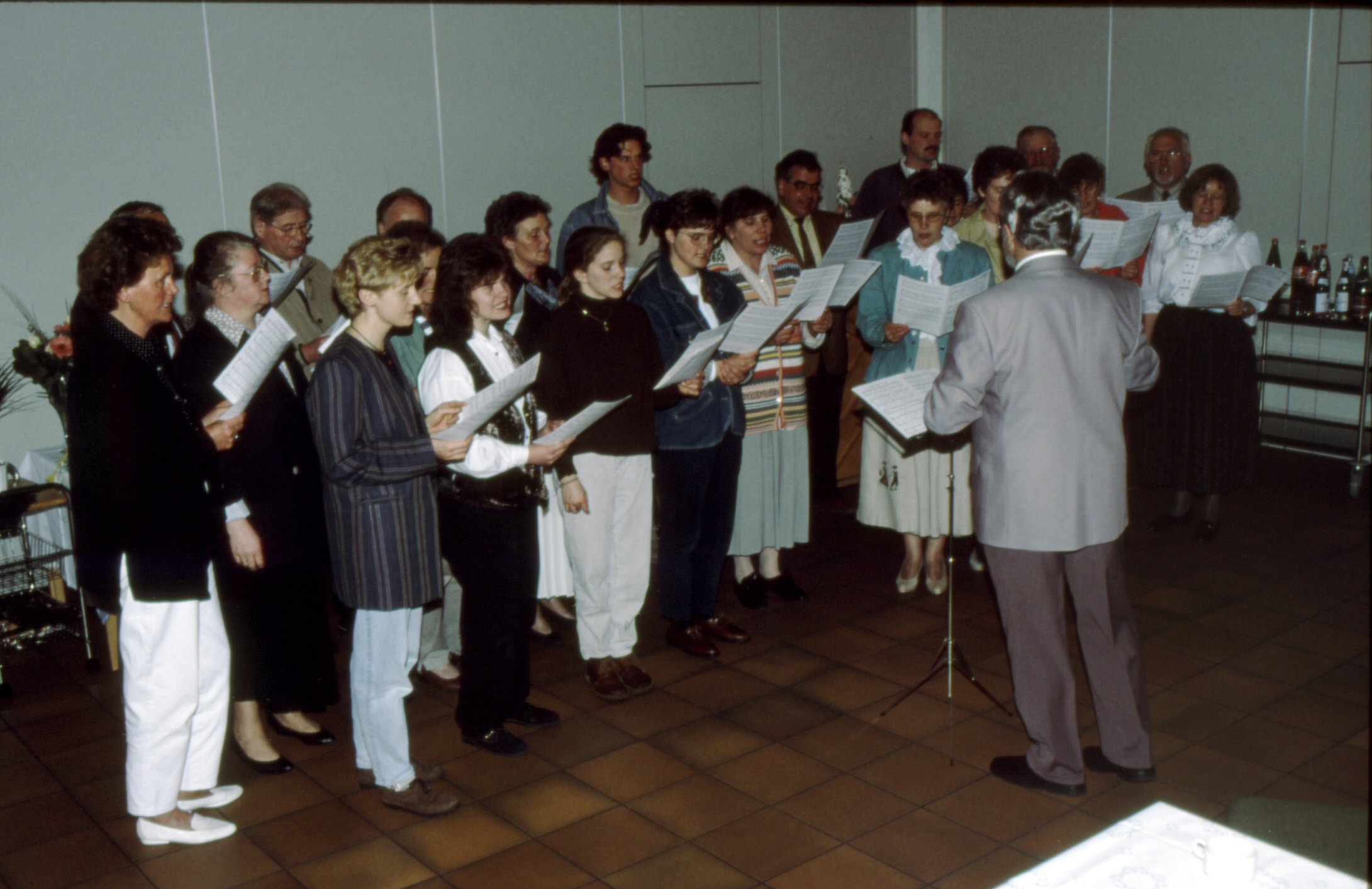 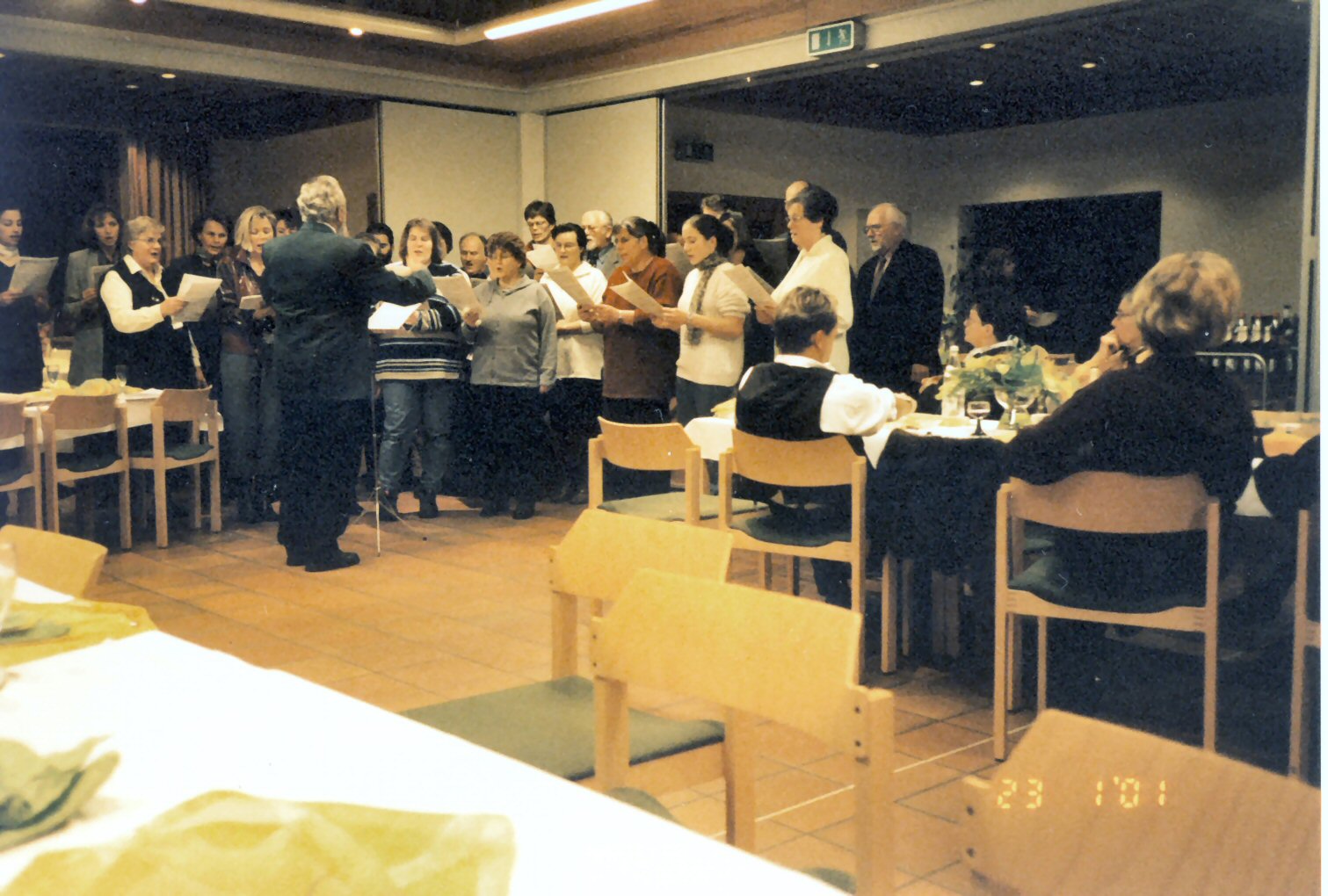 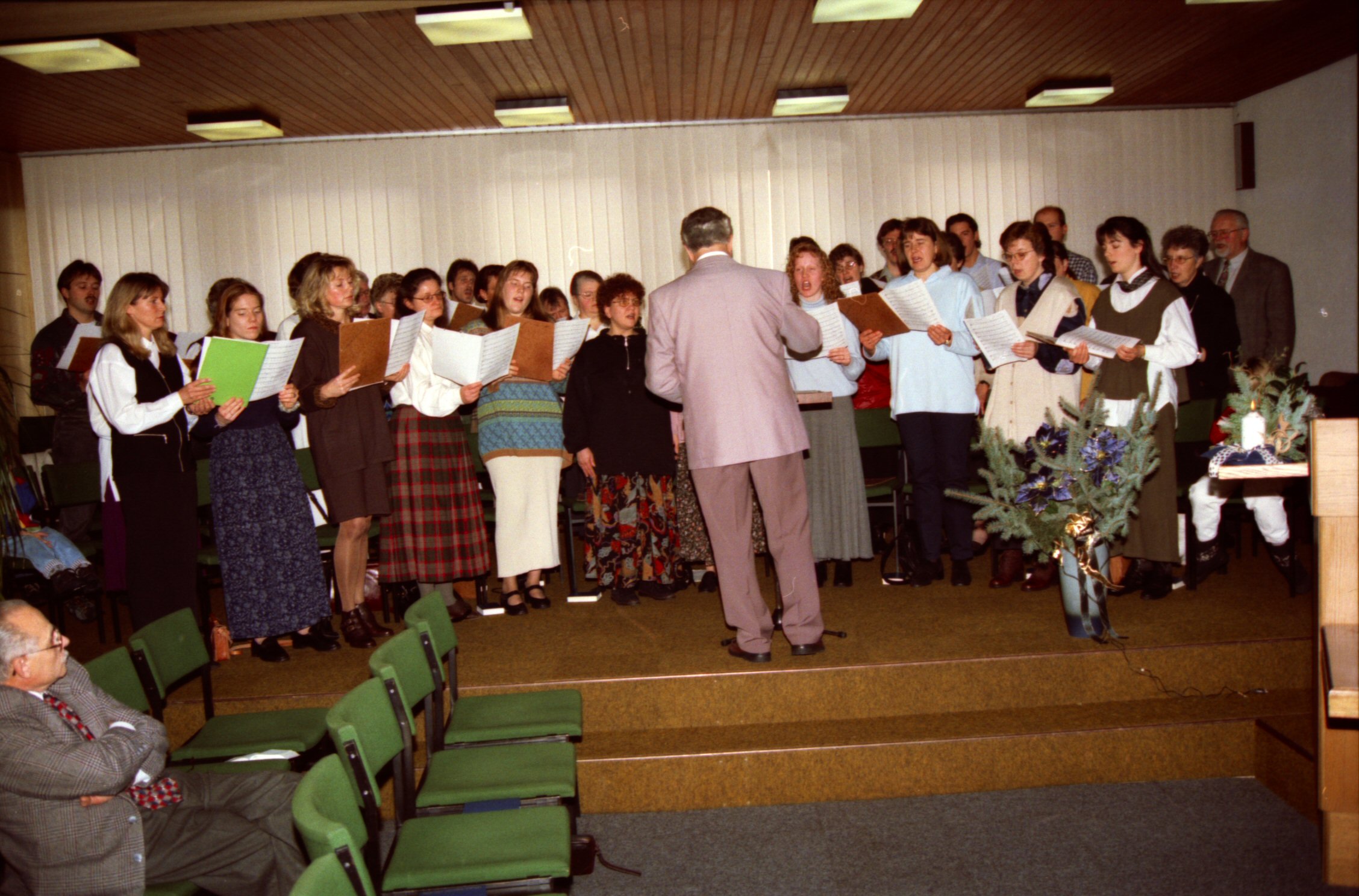 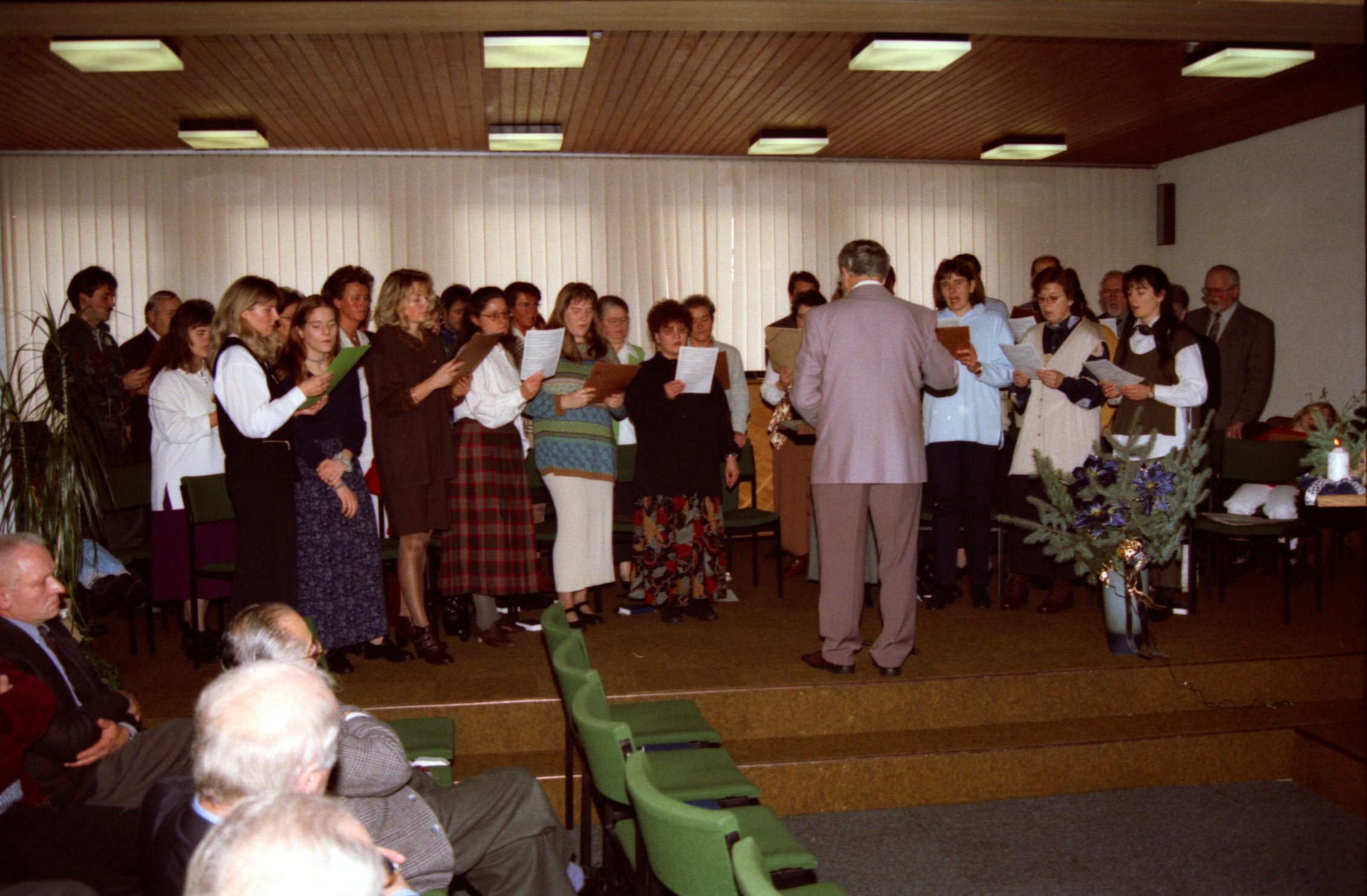 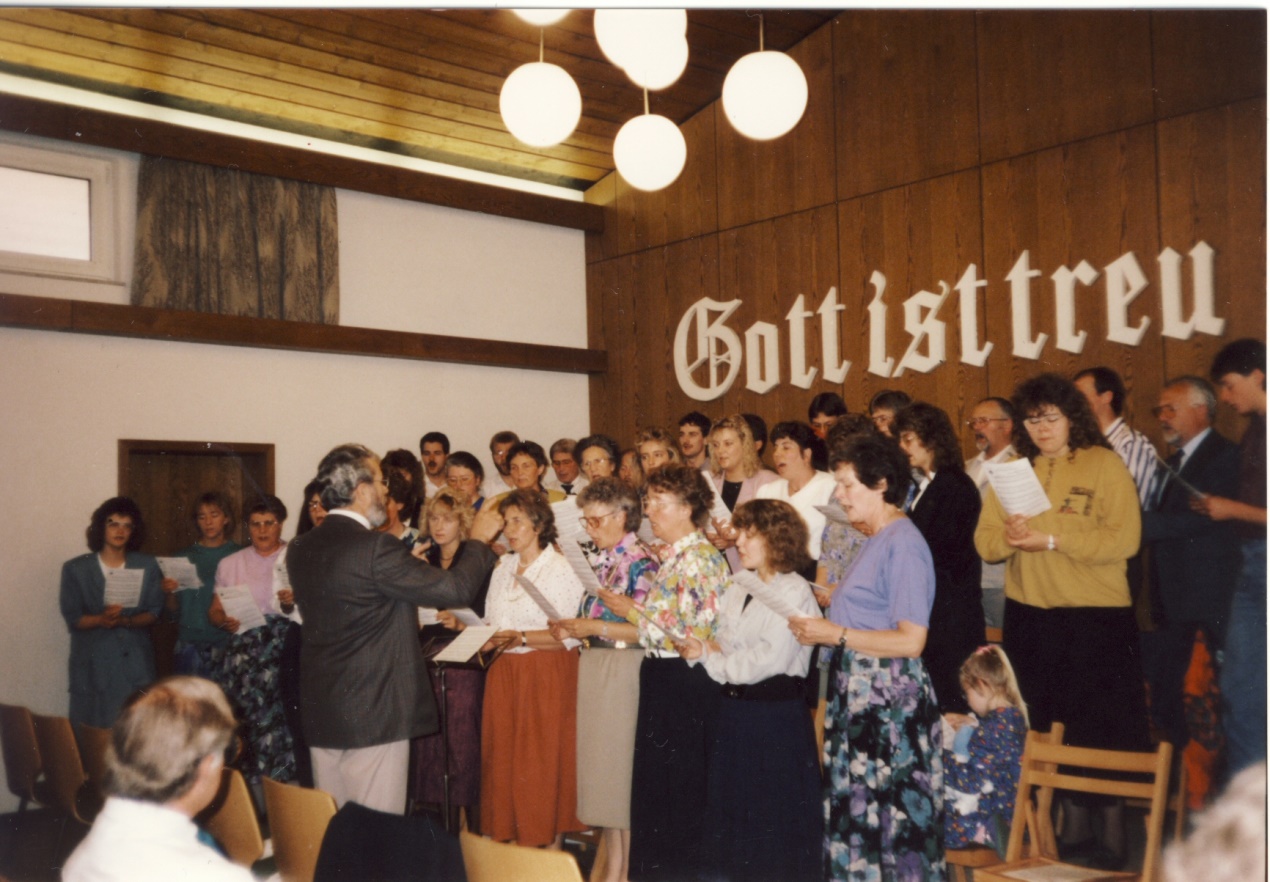 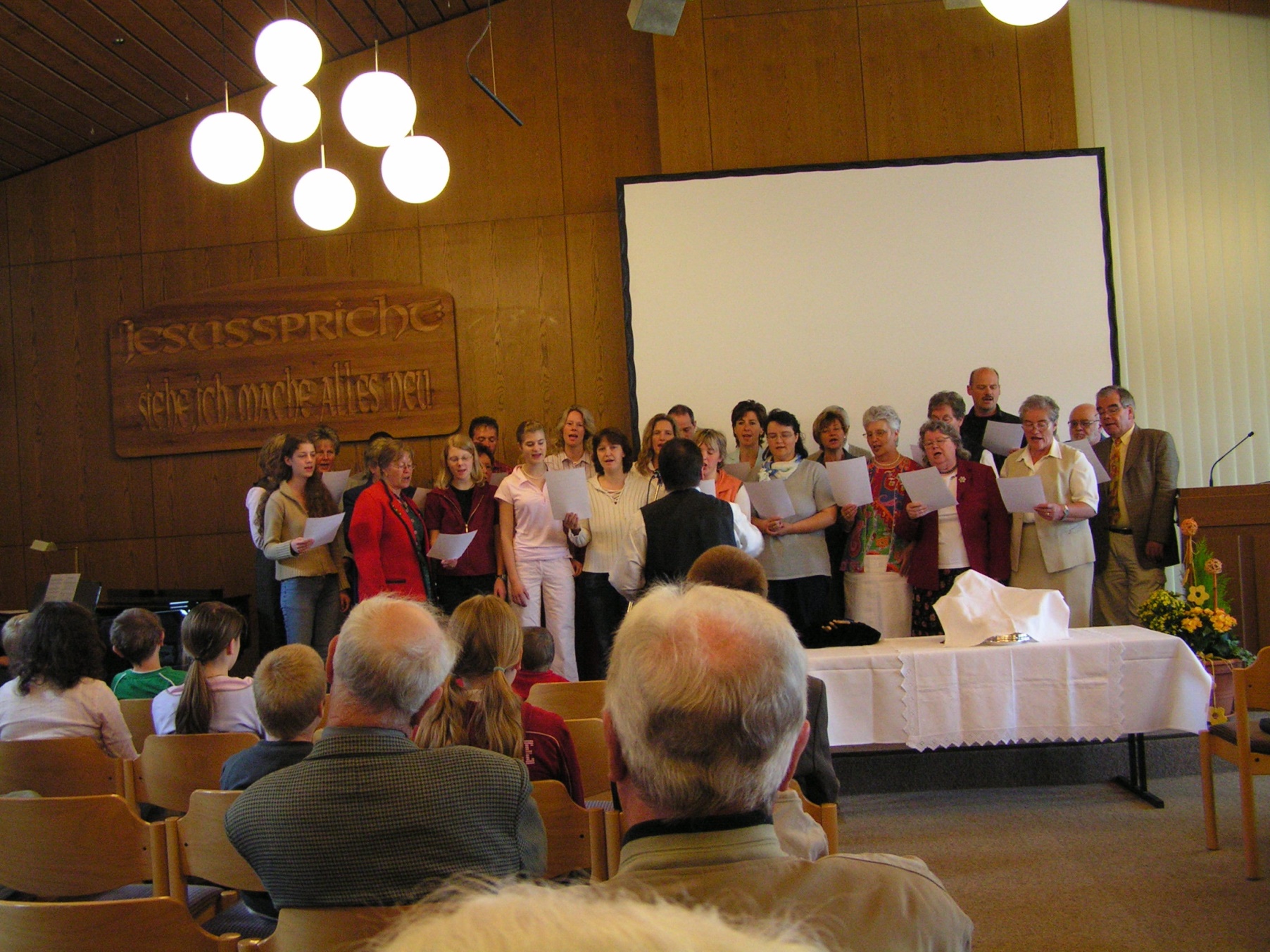 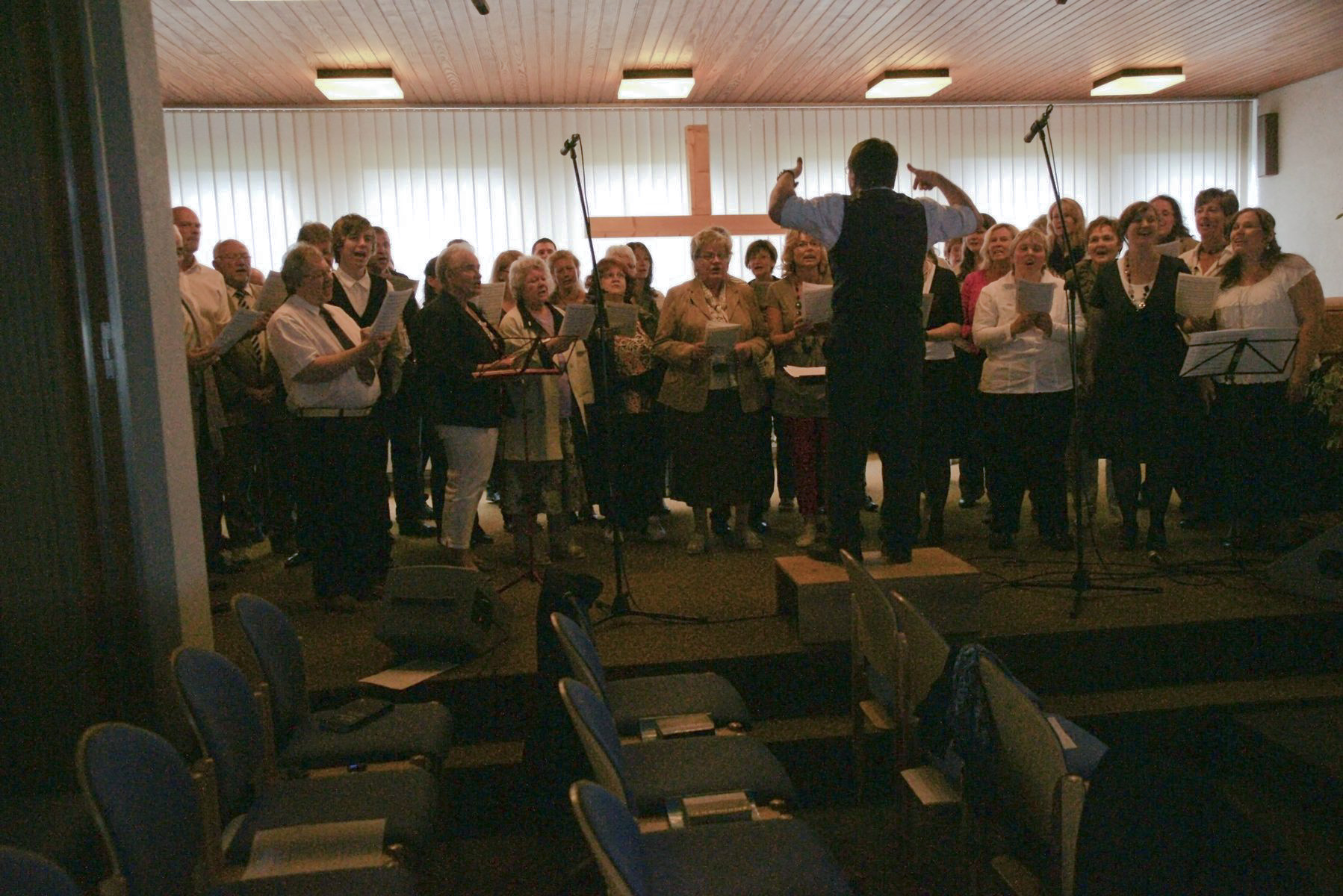 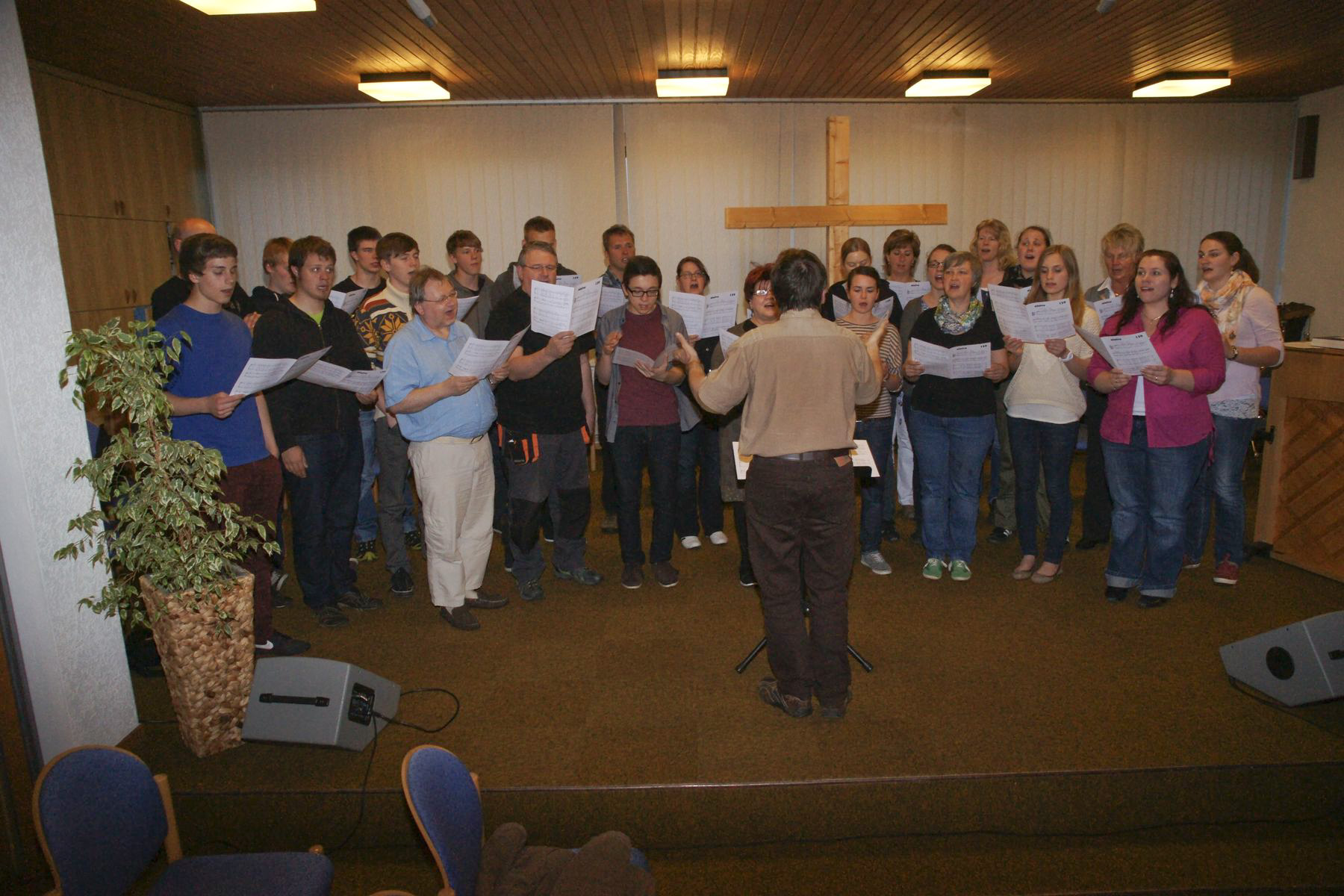 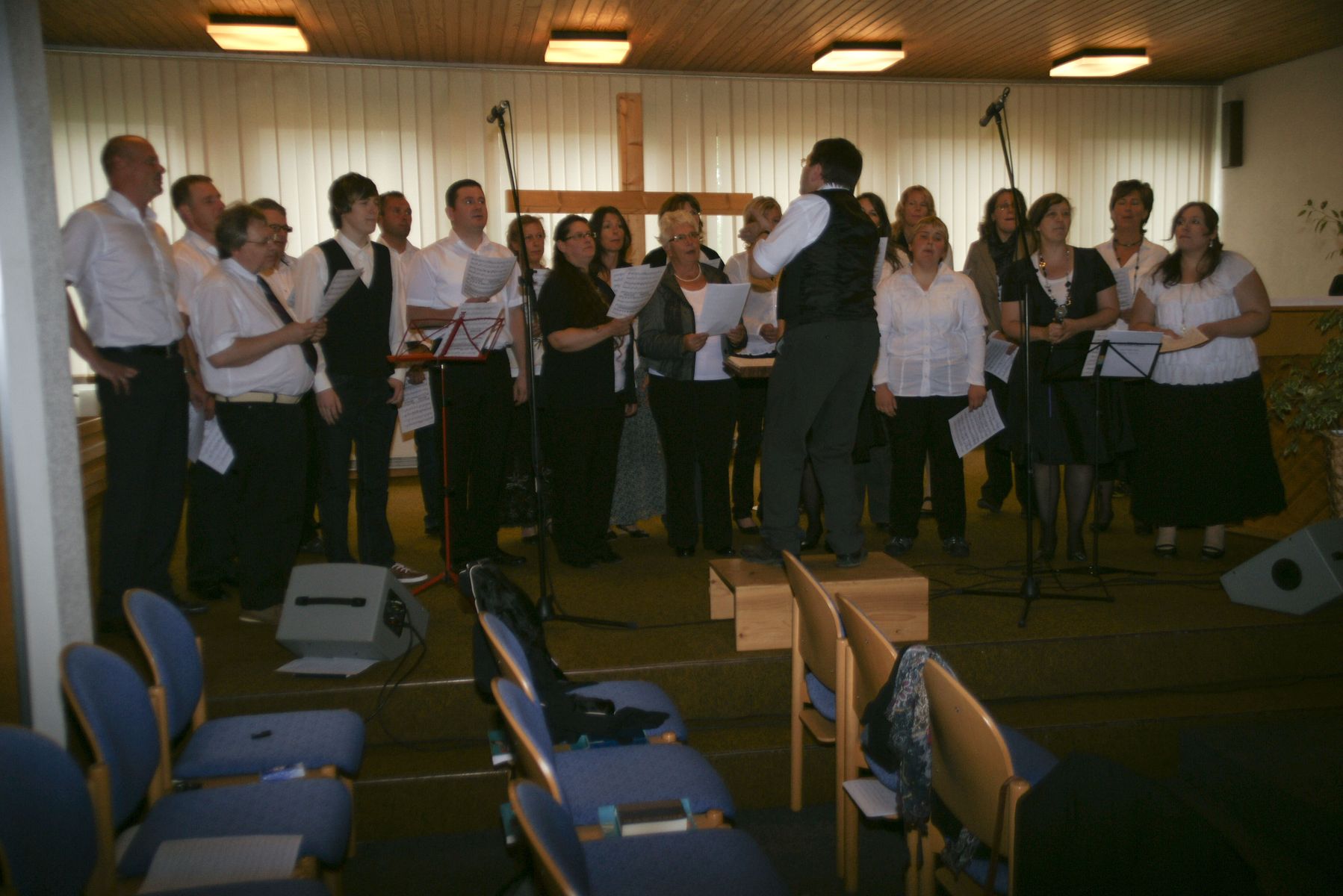 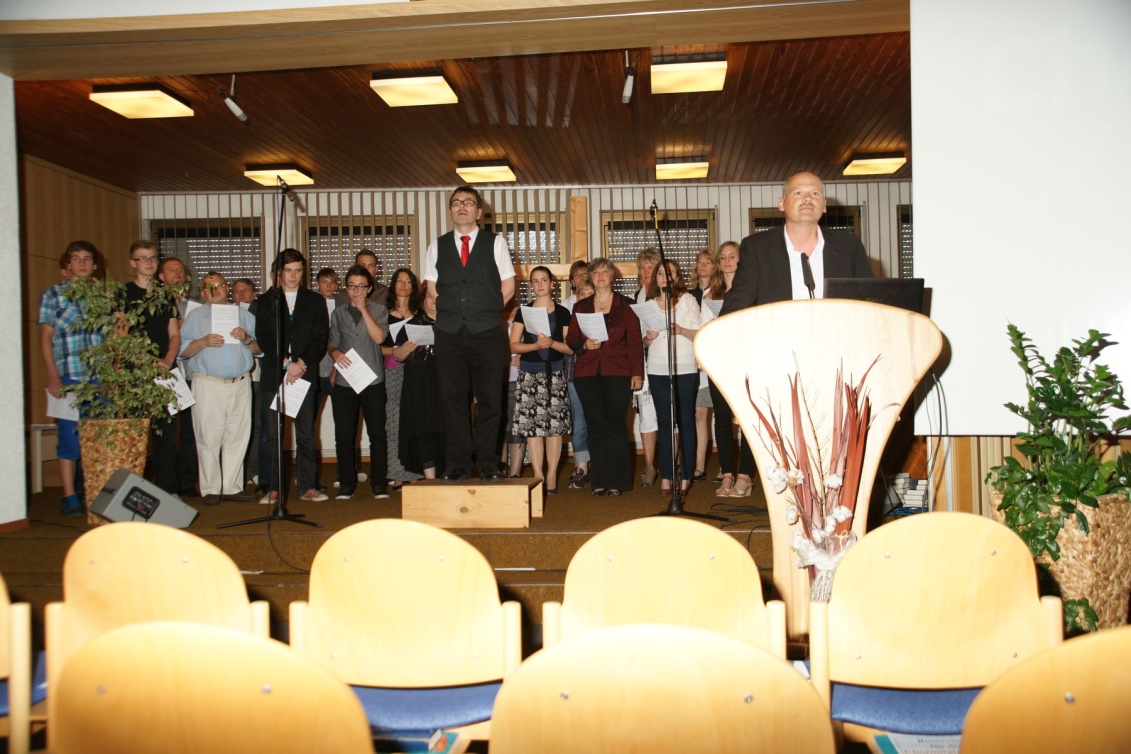 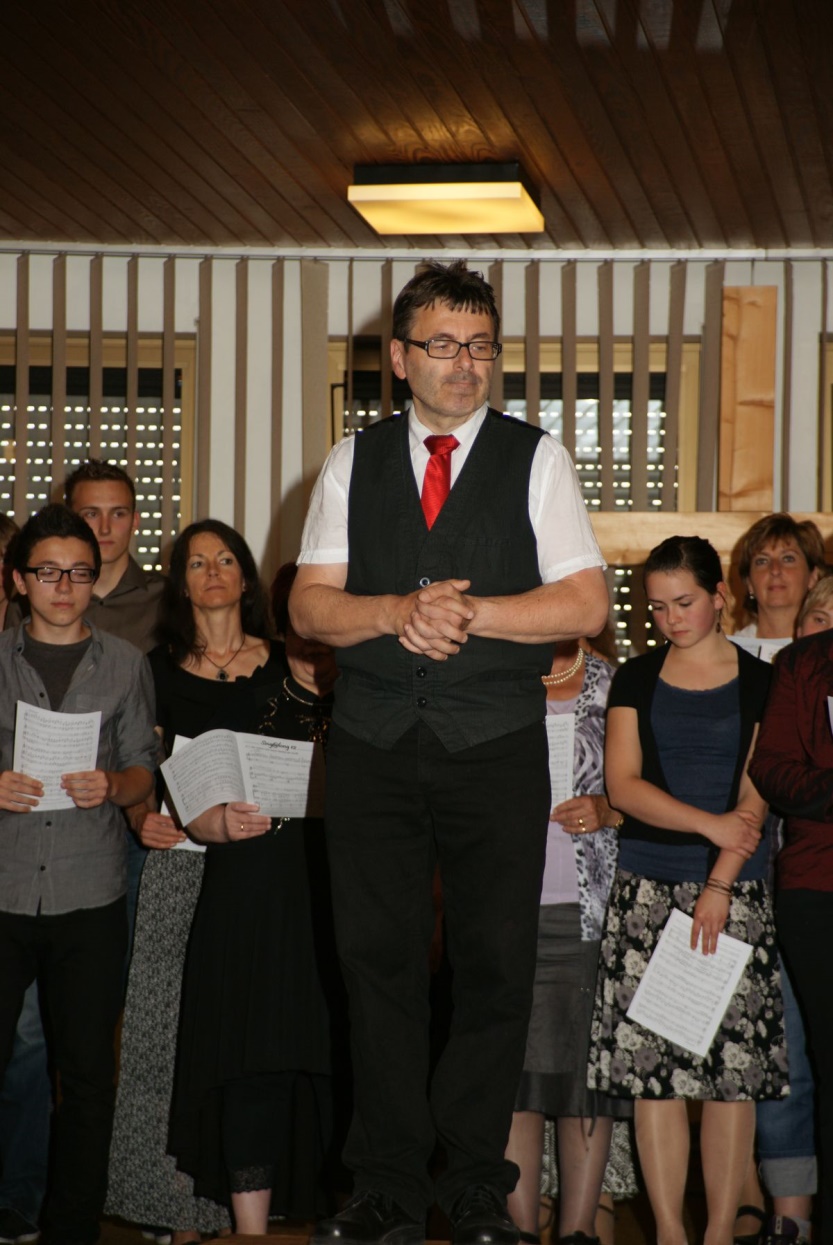 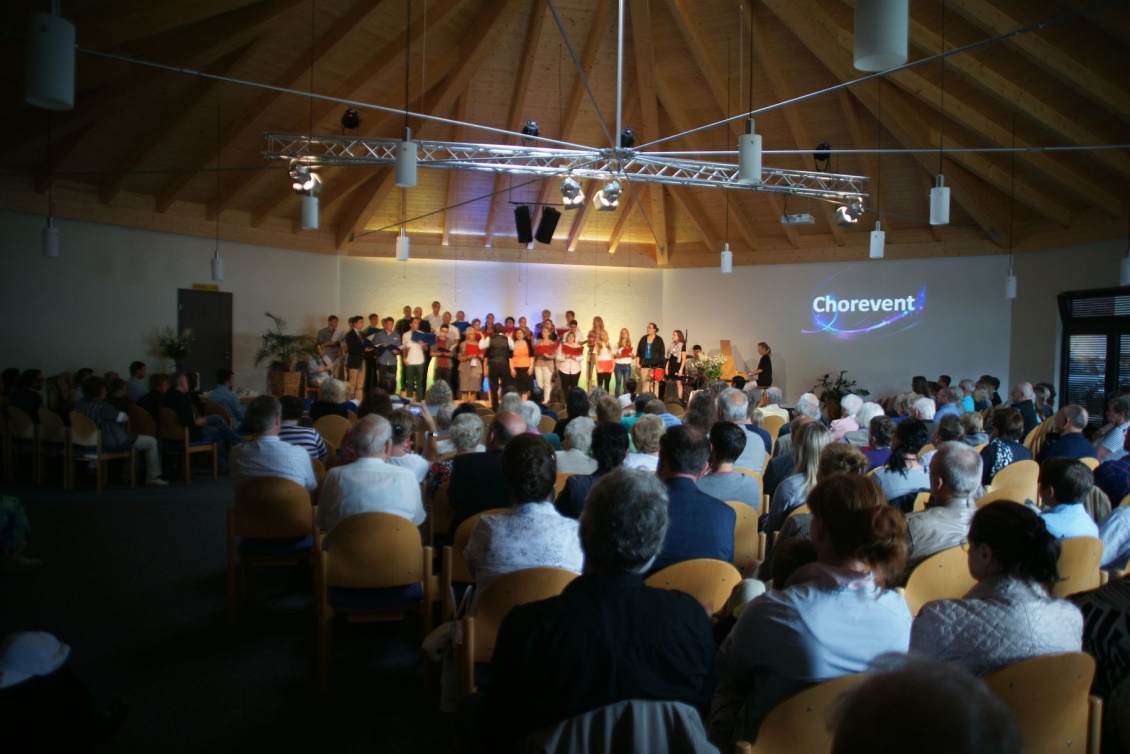 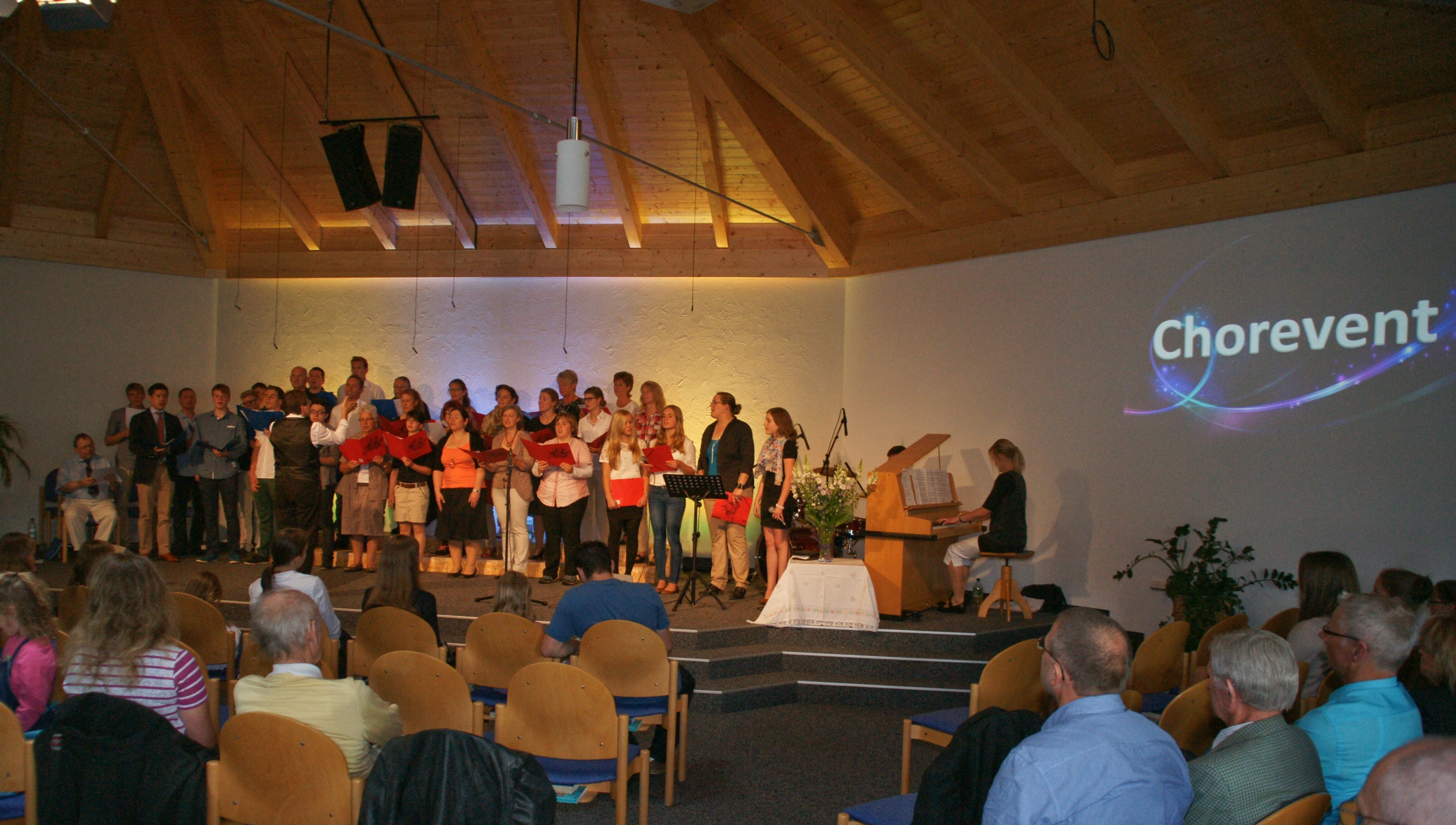 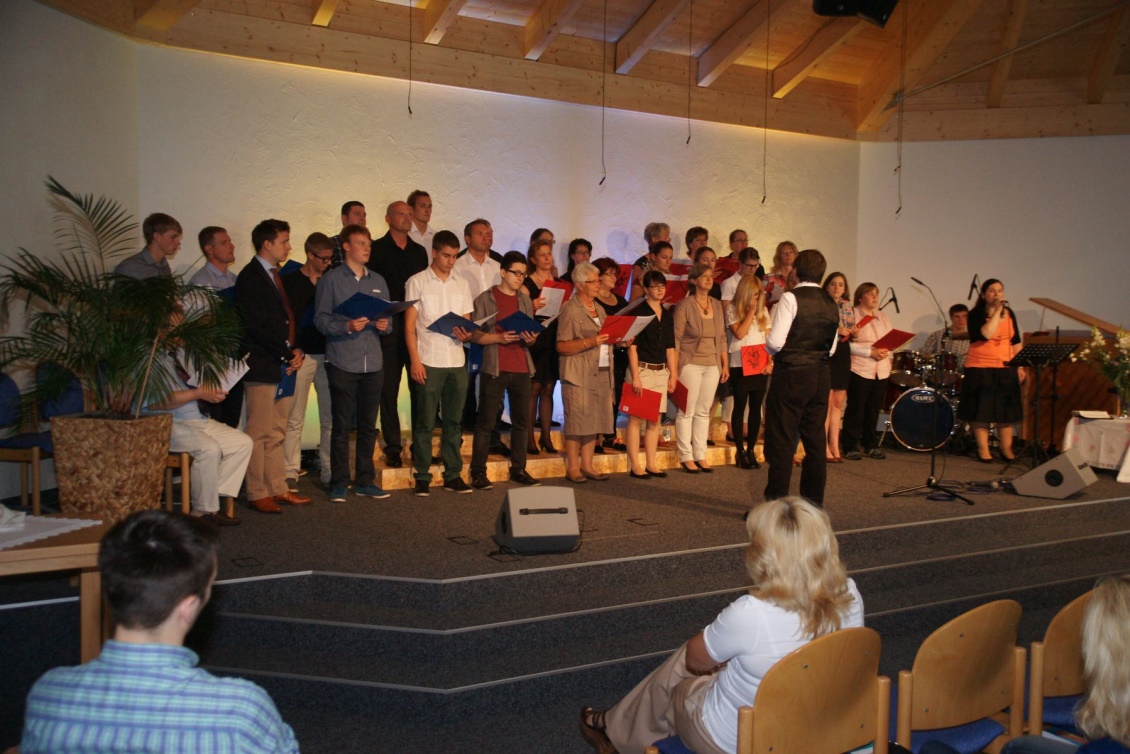 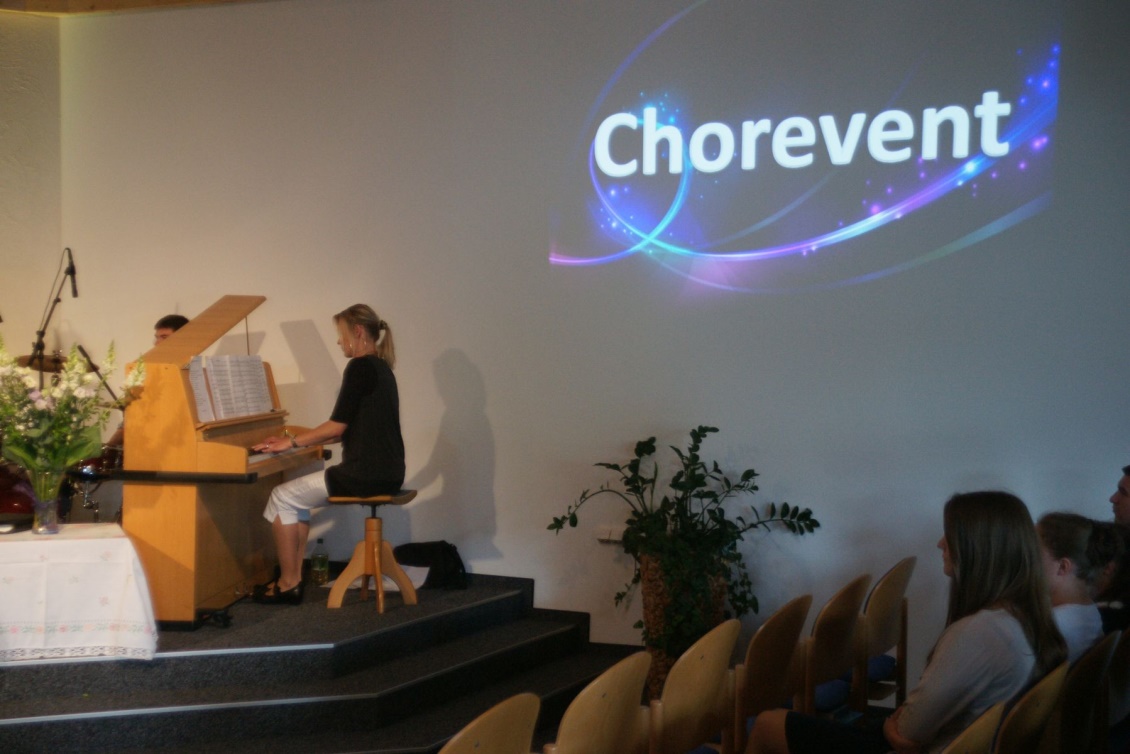 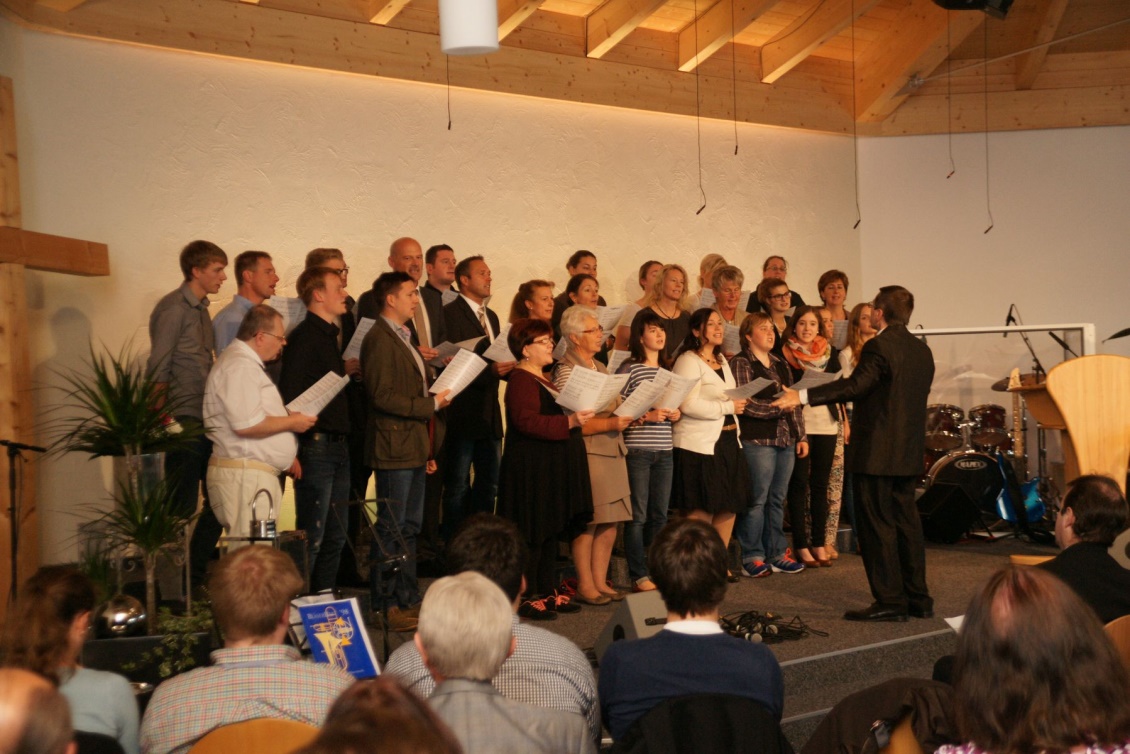 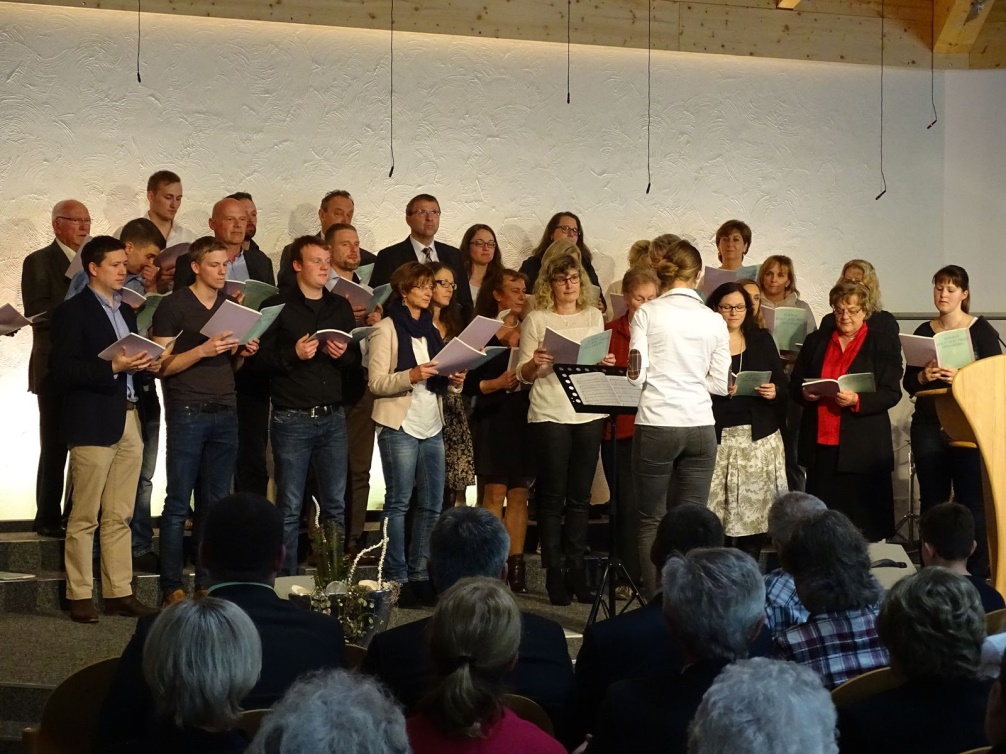 Die Chorleiter
Ab  1891 Lehrer Germann 
1905 bis 1916 Adolf Hahnenstein III
1916 bis 1925 Emil Wehr
1925 bis 1935 Hermann Kroppach
1935 bis 1940  und bis 1954 Hermann Michel
1954 bis 1961 Günter Thomas
1961 bis 2003 Horst Hommel
2003 bis 2014 Ingo Link
Ab 2014 Nathalie Batz & Tina Beul
Tondokumente :

Gemischter Chor im Evangeliums Rundfunk 1984
Jubiläums Singegottesdienst  01.11.1992
London Symphony Orcestra, Chariots of Fire
© 04.2017 hk